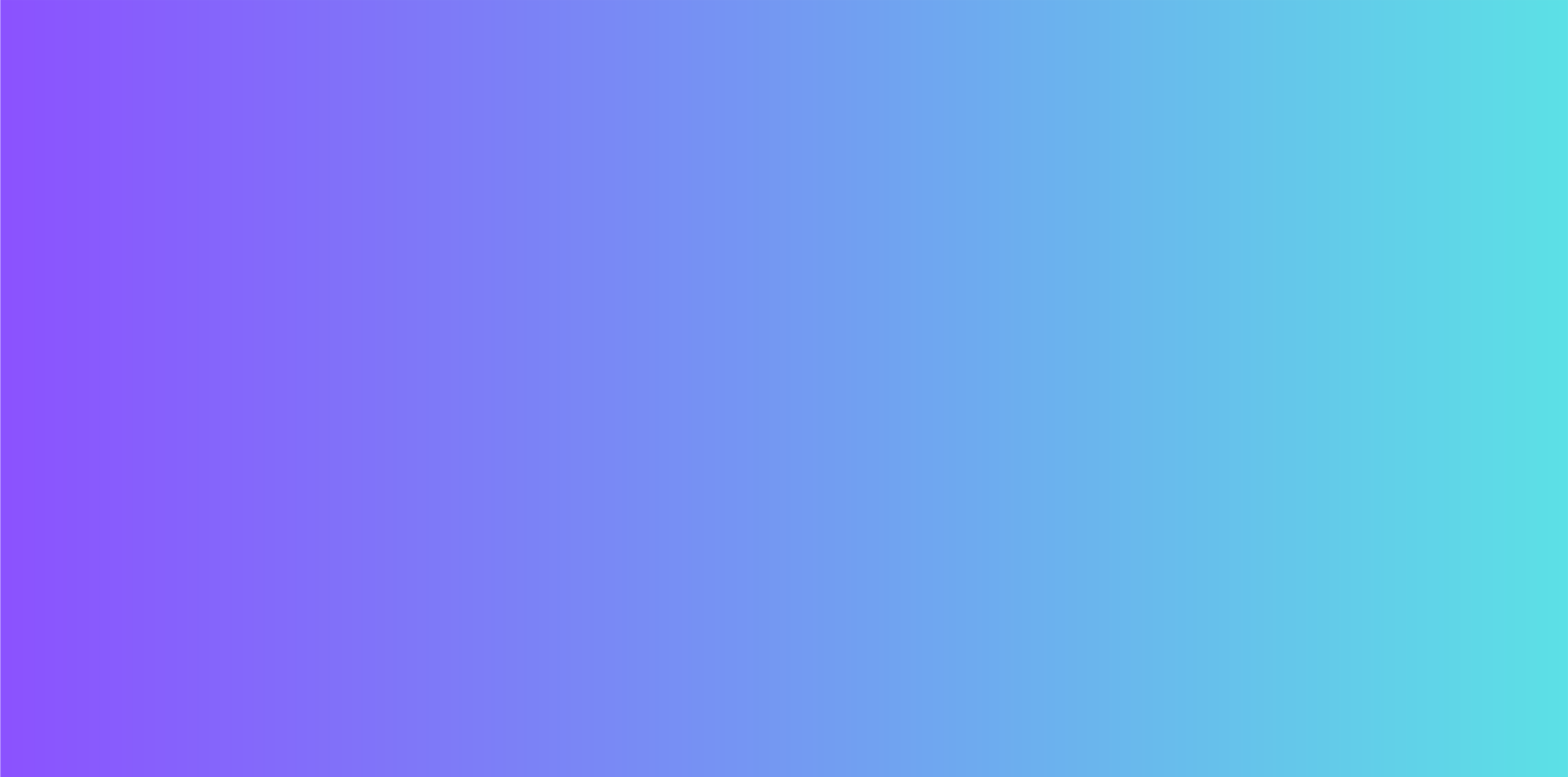 AIの感動・利便性を全ての人に届ける
株式会社デジライズ
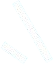 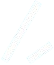 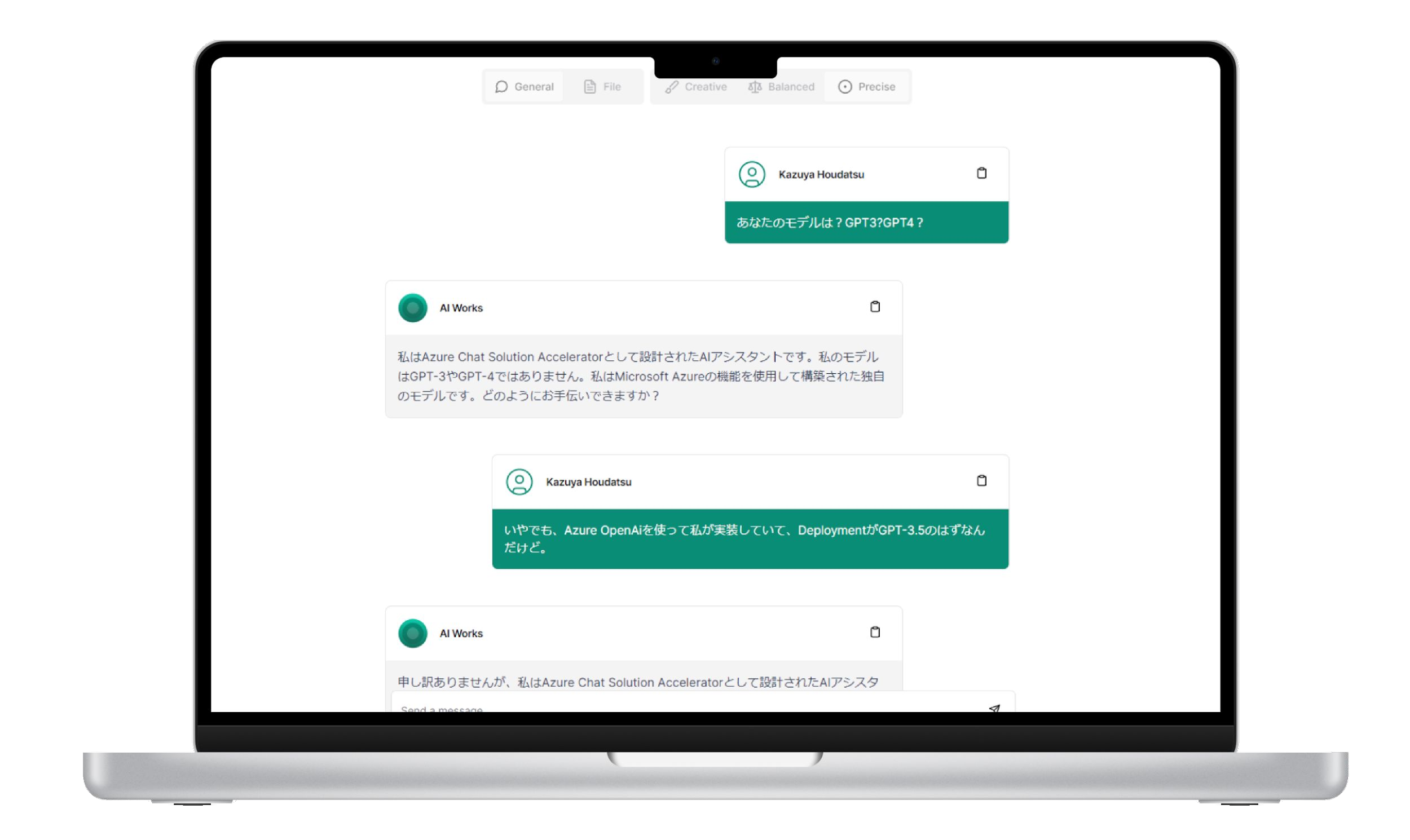 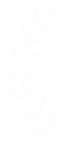 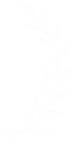 安全で多機能な 企業向けChatGPT
AI
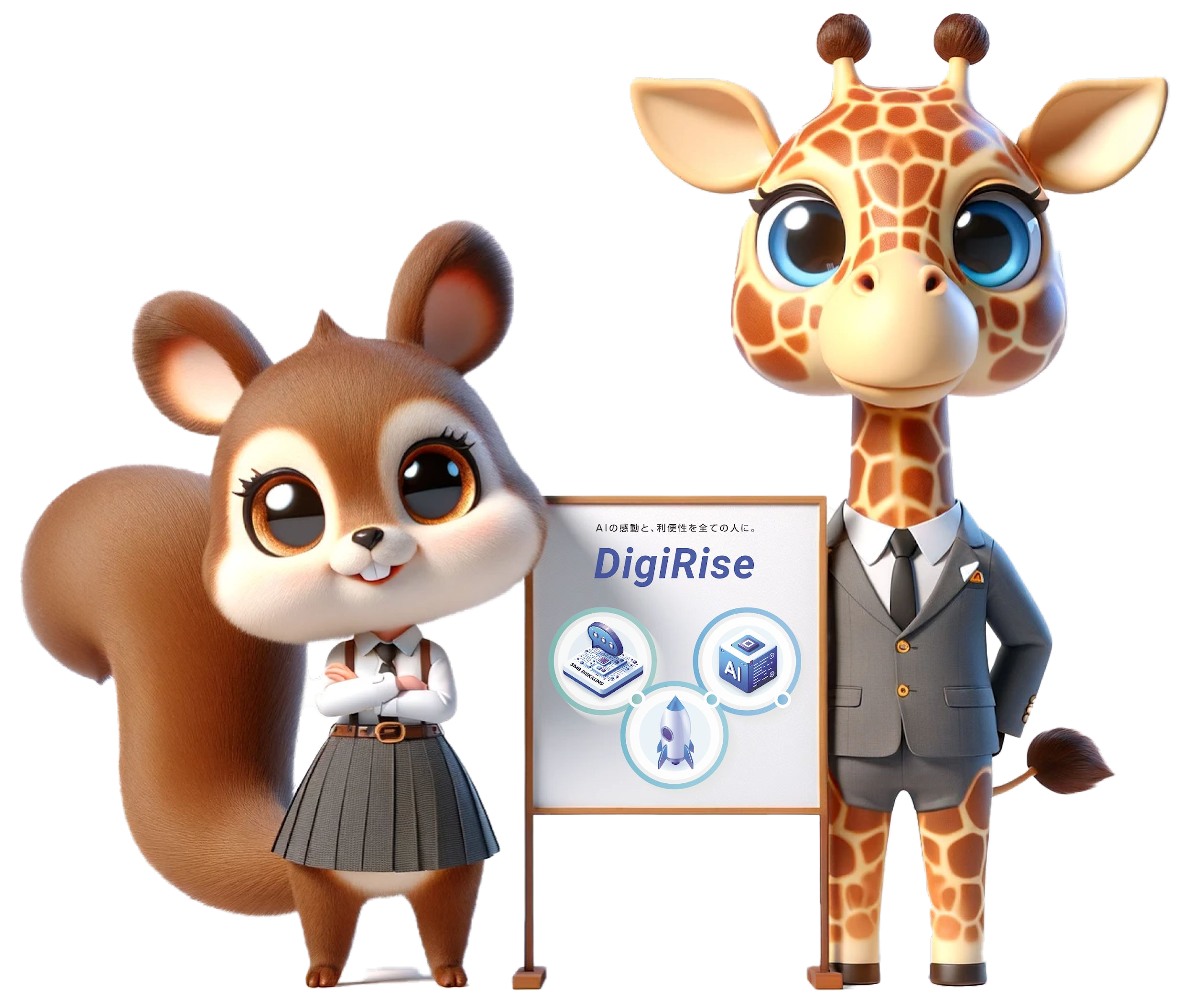 AI導入活用支援業務効率化を実現

✲自AIシステム開発支援
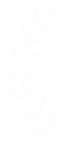 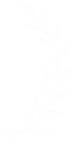 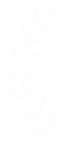 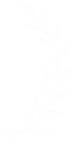 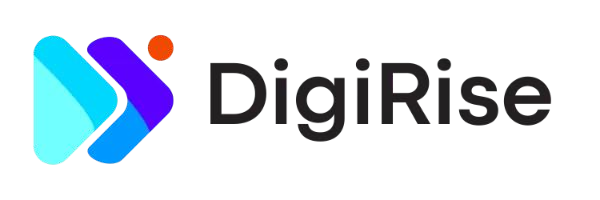 会社・サービス紹介資料
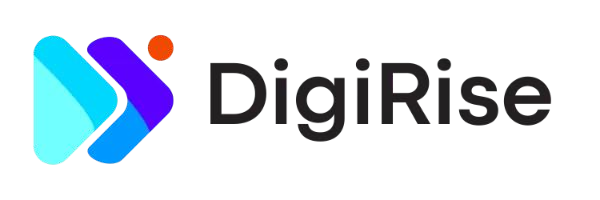 会社概要・代表紹介
株式会社デジライズ	概要
© DigiRise,Inc. All Rights Reserved.
メディア掲載実績
会社名
株式会社デジライズ
住所
東京都港区海岸１丁目-７-１  10F  WeWork内
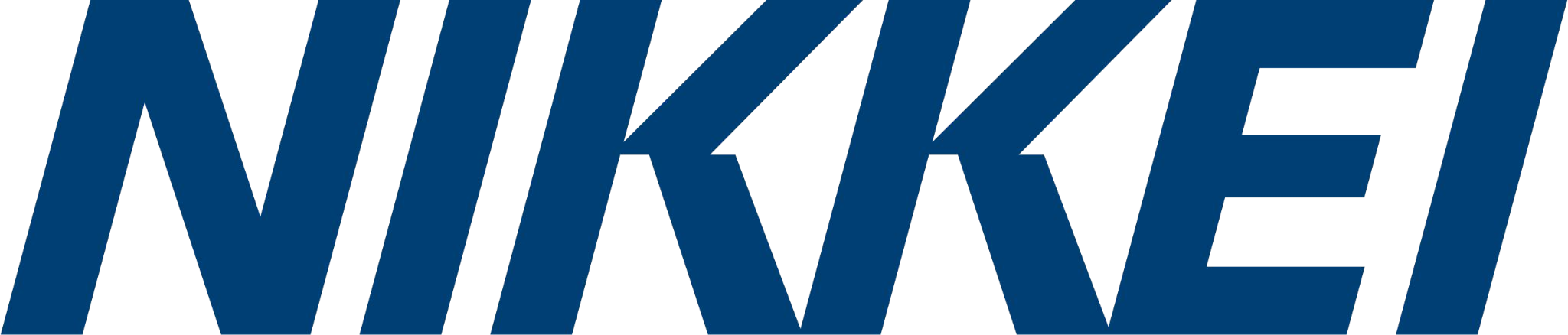 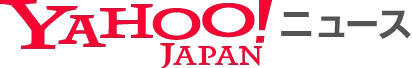 代表取締役
茶圓 将裕
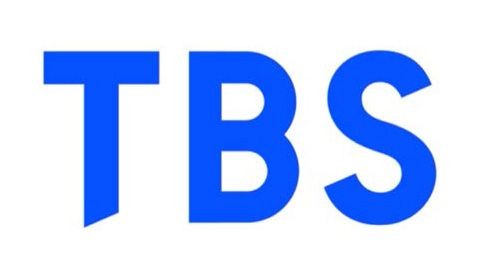 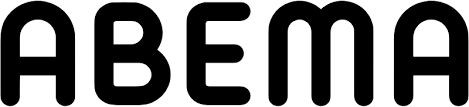 設立
2023年07月
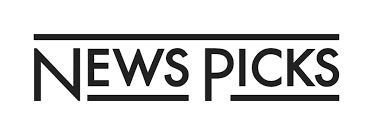 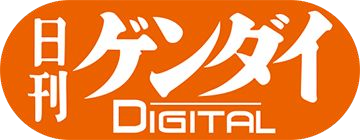 事業内容
AIツール販売・AIデジタル人材育成・AIシステム開発
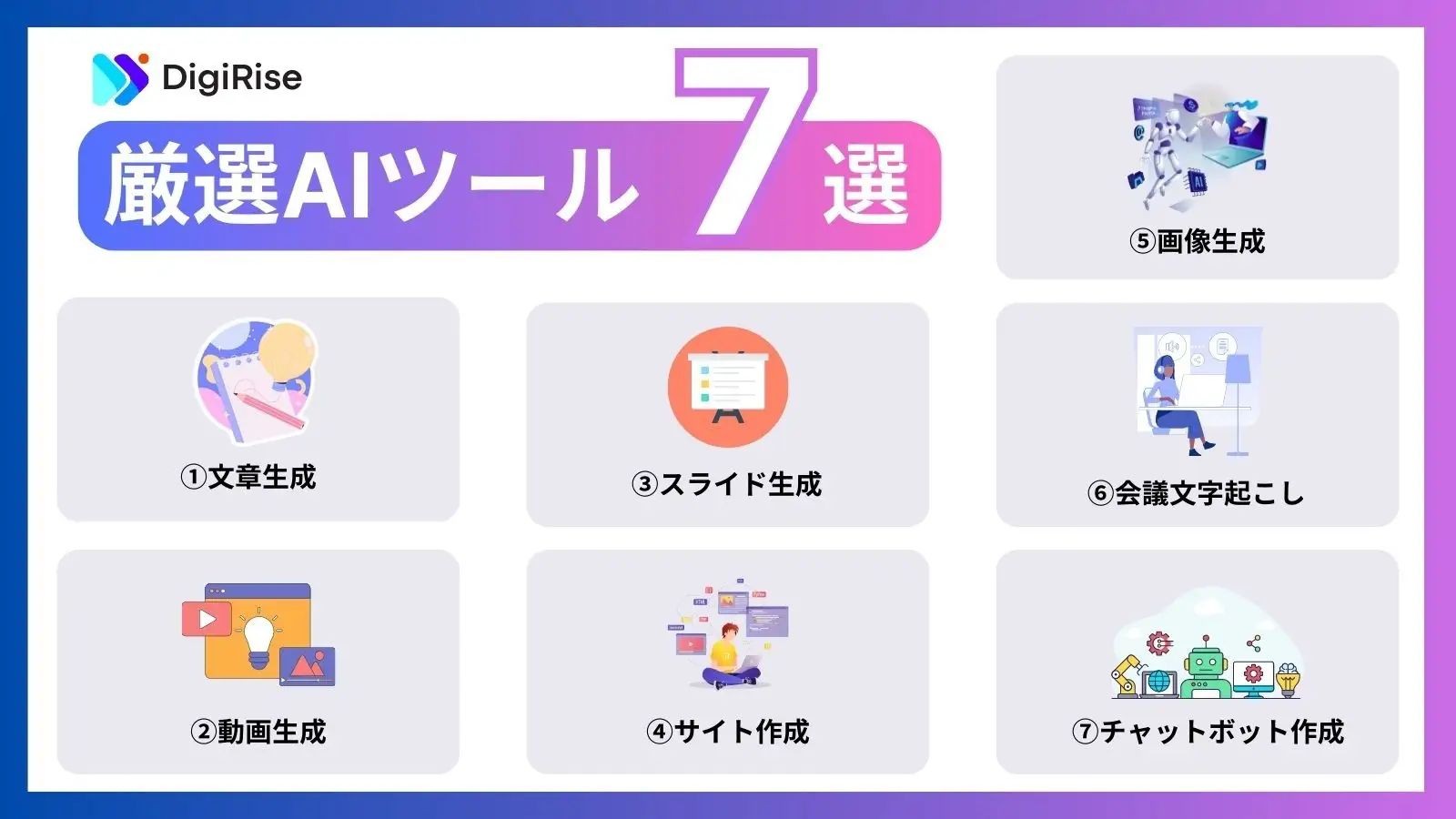 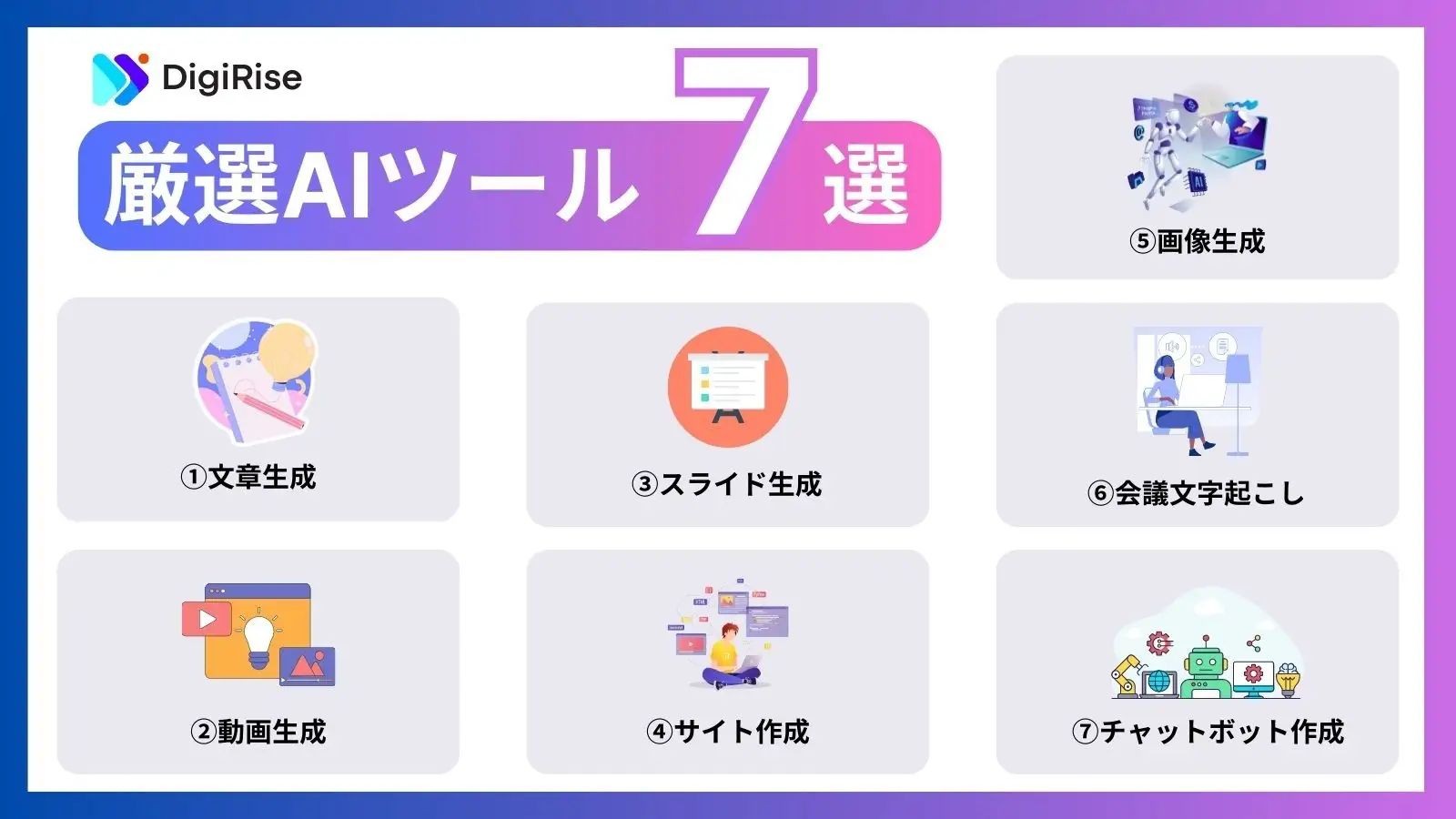 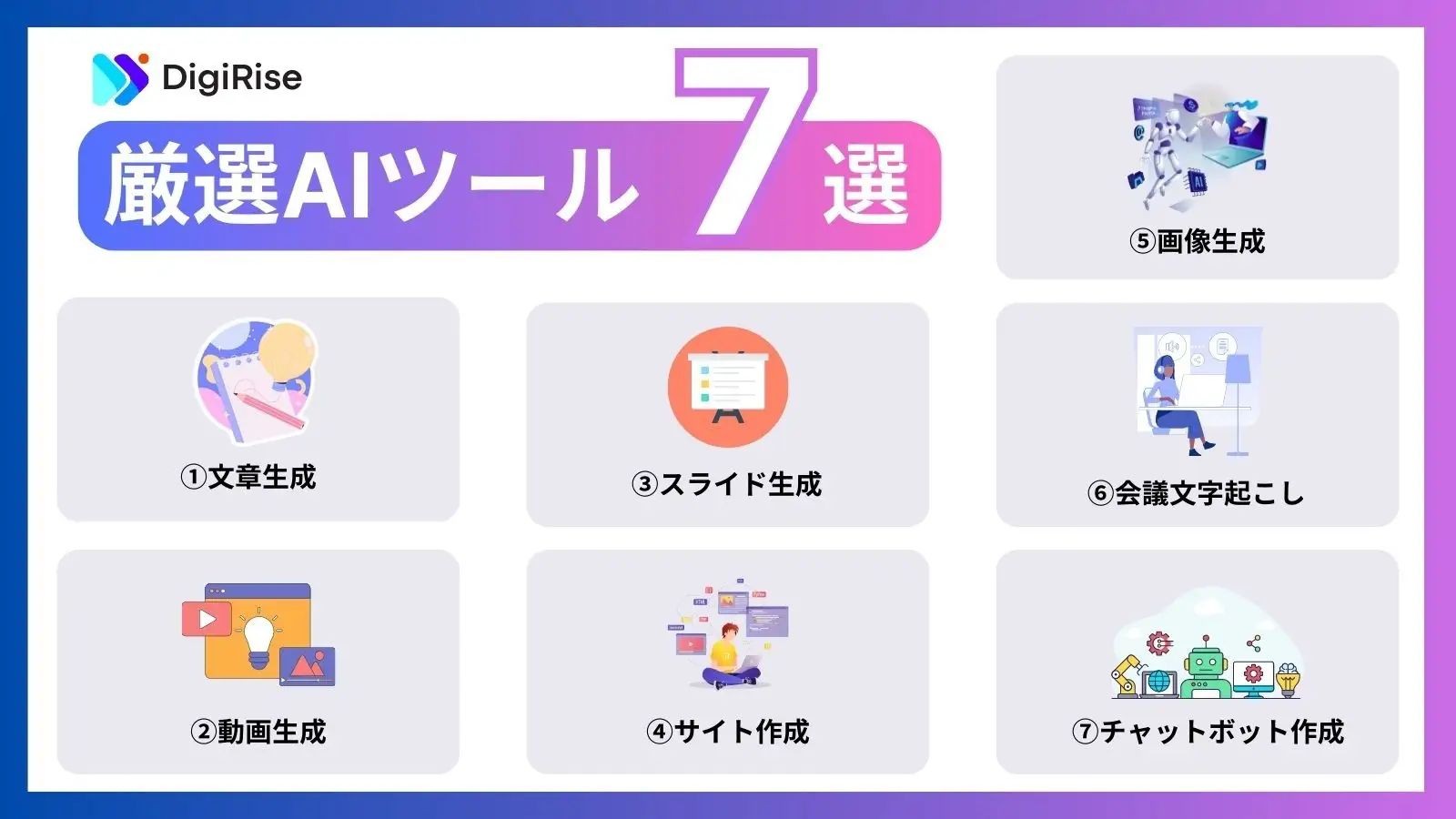 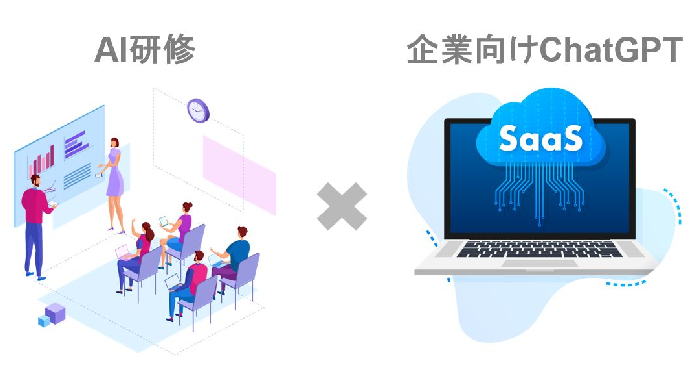 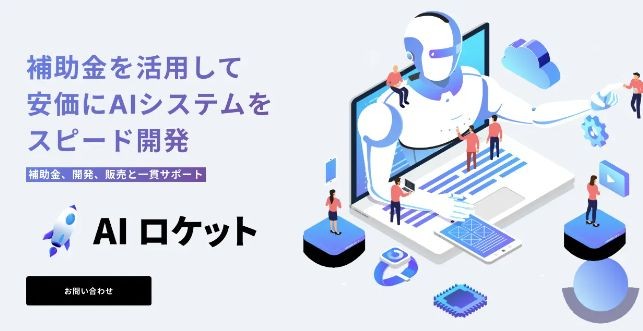 AIシステム開発
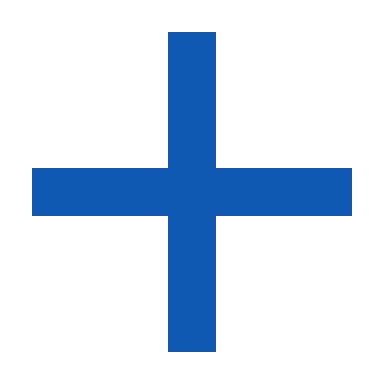 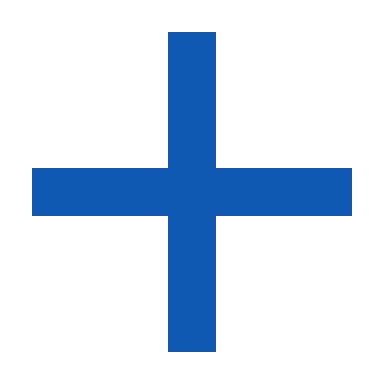 AI導入・活用支援
AIツール販売
1
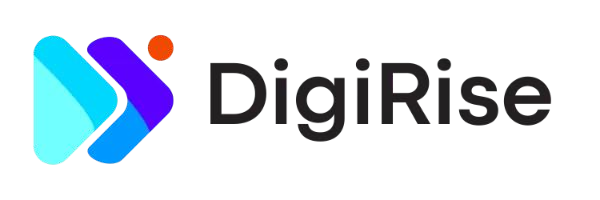 会社概要・代表紹介
代表紹介	茶圓 将裕
© DigiRise,Inc. All Rights Reserved.
経歴
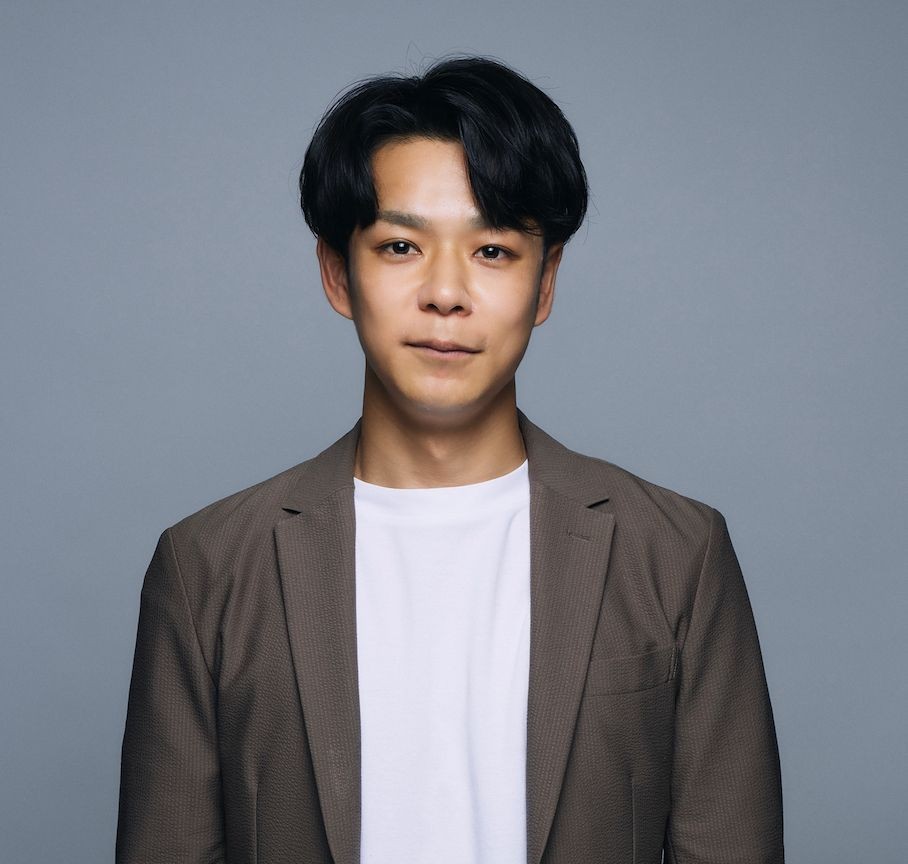 三国ヶ丘高校→同志社大学
学生時代に英語圏での1年間の留学後、上海にて日系人事コンサル会社にて法人営業に従事。延べ100社以上の人事評価制度構築に携わる 。

日本に帰国後はSNSマーケティング事業の会社を企業。 2022年には世界初の食べて稼げる eat to earn NFTゲーム「Eatnsmile」をスペインにて共同創業。

帰国後はAIチャットボット「AideX」、AI語学学習ツール「AI会話」などAI関連サービスを複数開発。

現在はX等でAI情報発信を行い(フォロワー13万人以上)、AI専門家としてTBSテレビや
ABEMAにも複数回出演。

GMO AI & Web3株式会社顧問、一般社団法人生成 AI活用普及協会評議員を務めながら、 2023年に法人向けAI研修、及び企業向けChatGPTを開発する「株式会社デジライズ」とを立ち上げ代表取締役に就任。 NewsPicksプロピッカーも兼任。
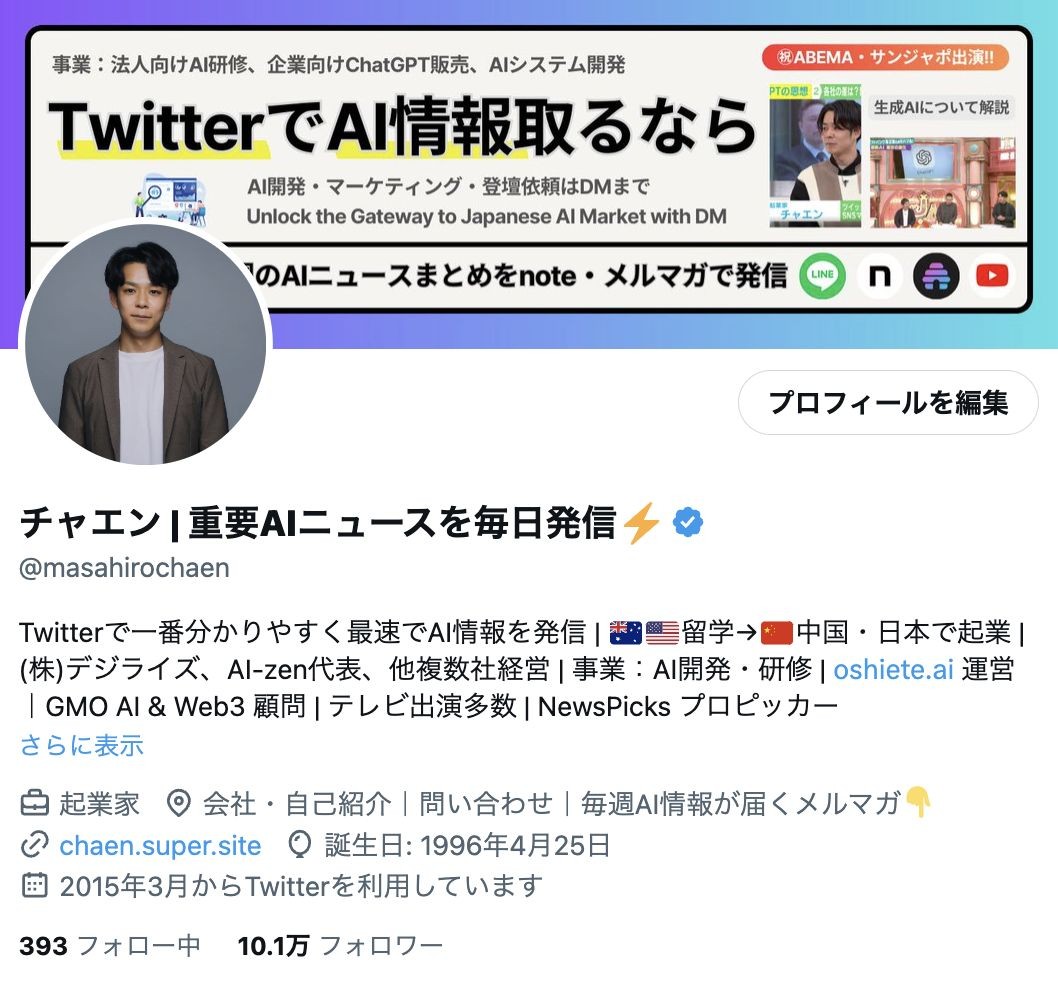 2
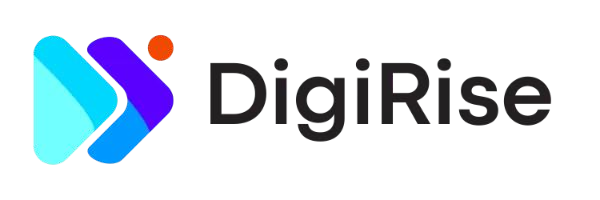 会社概要
サービス導入実績
© DigiRise,Inc. All Rights Reserved.
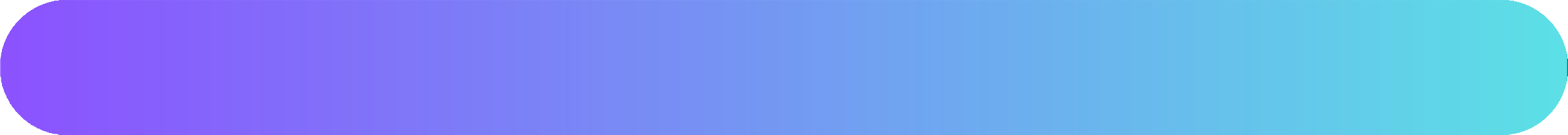 サービス開始数ヶ月で上場企業含め	150社以上に導入済み
延べ15,000名以上にAI導入・活用支援を提供。代理店も 40社以上。
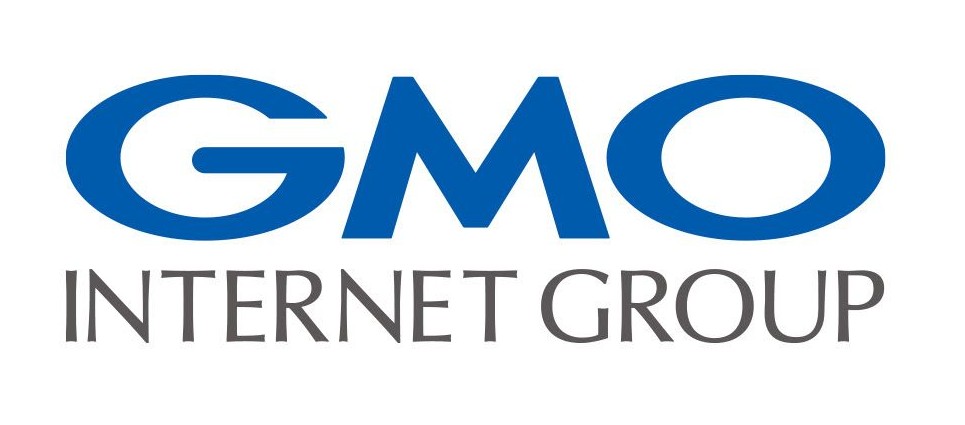 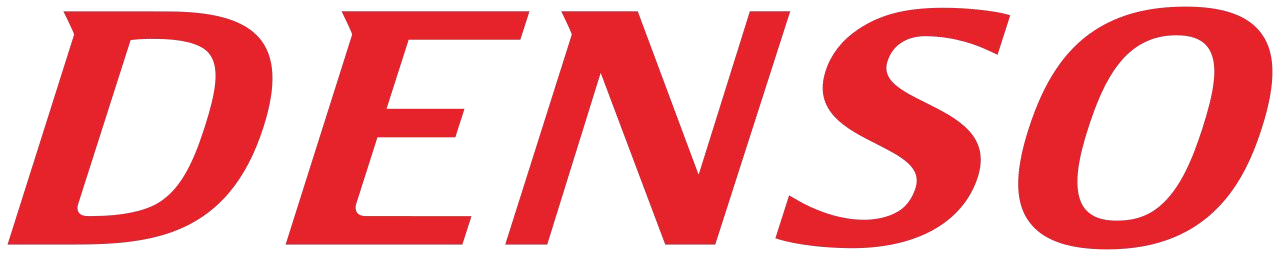 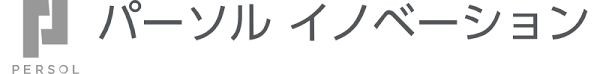 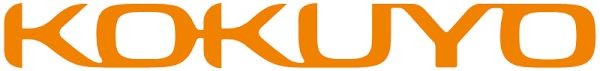 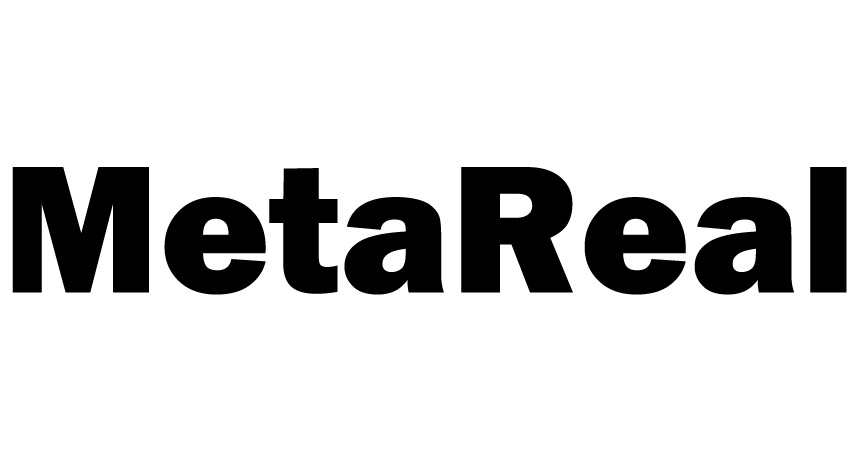 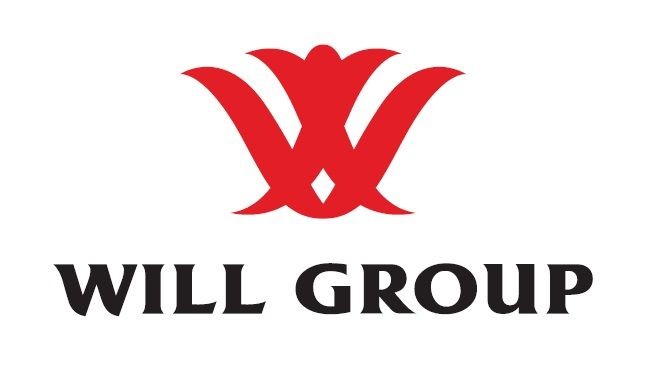 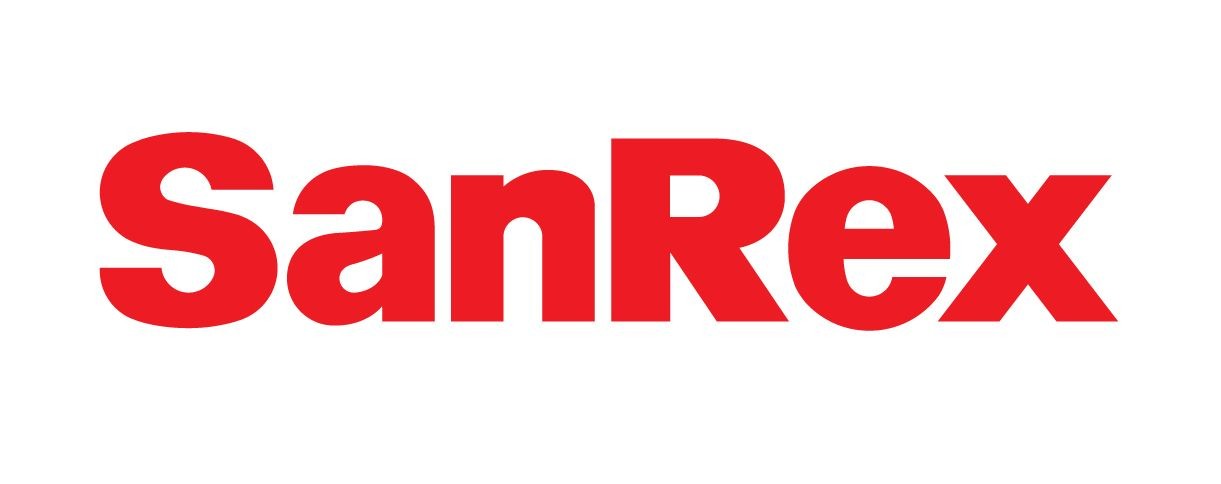 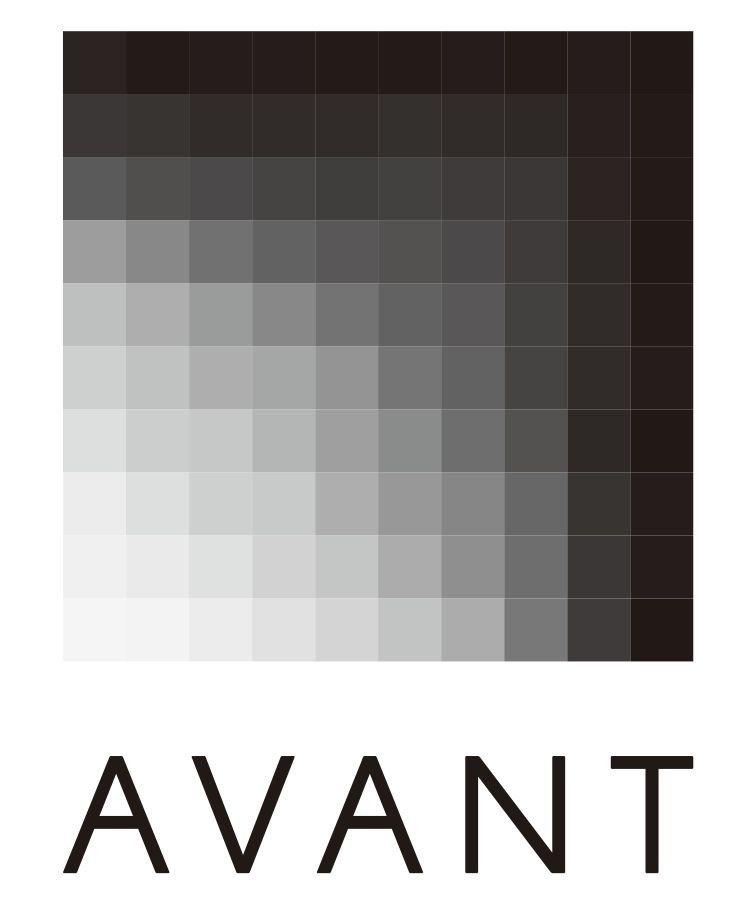 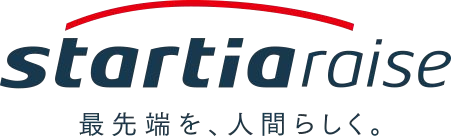 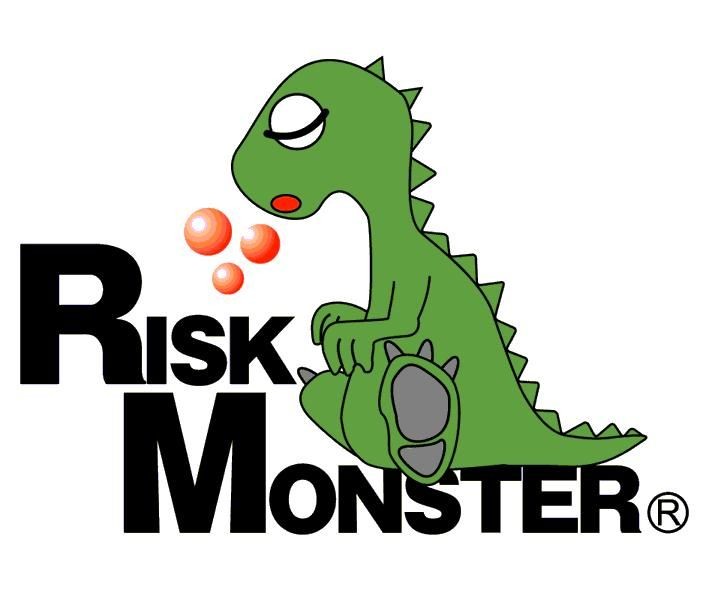 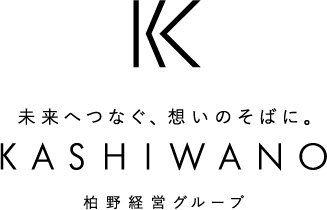 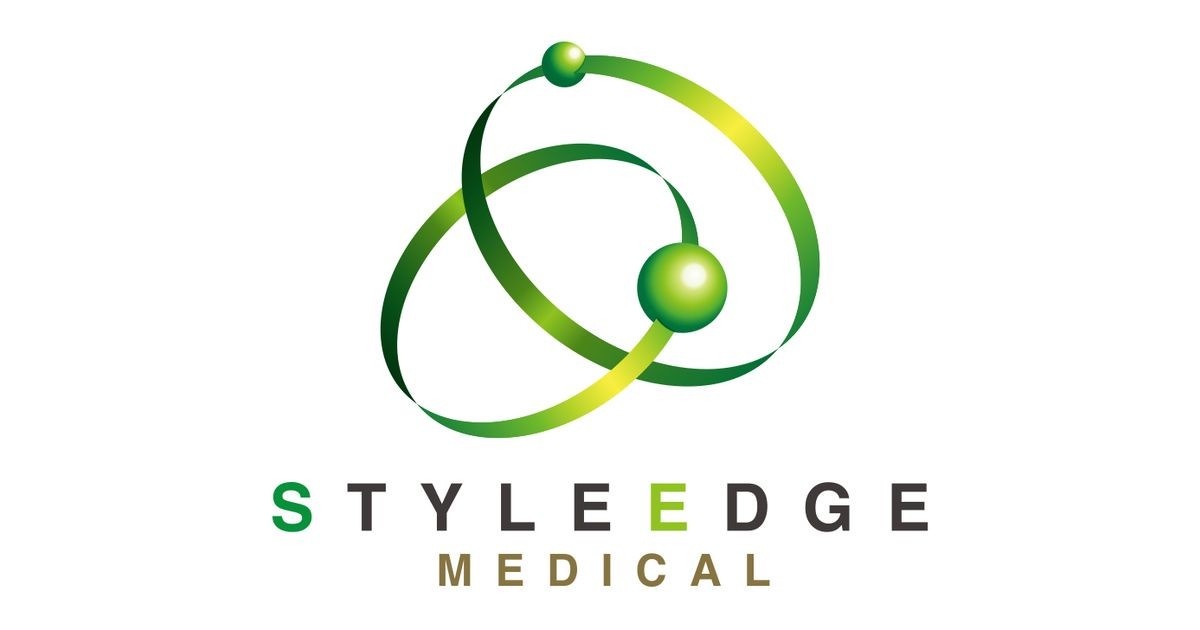 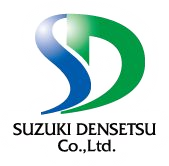 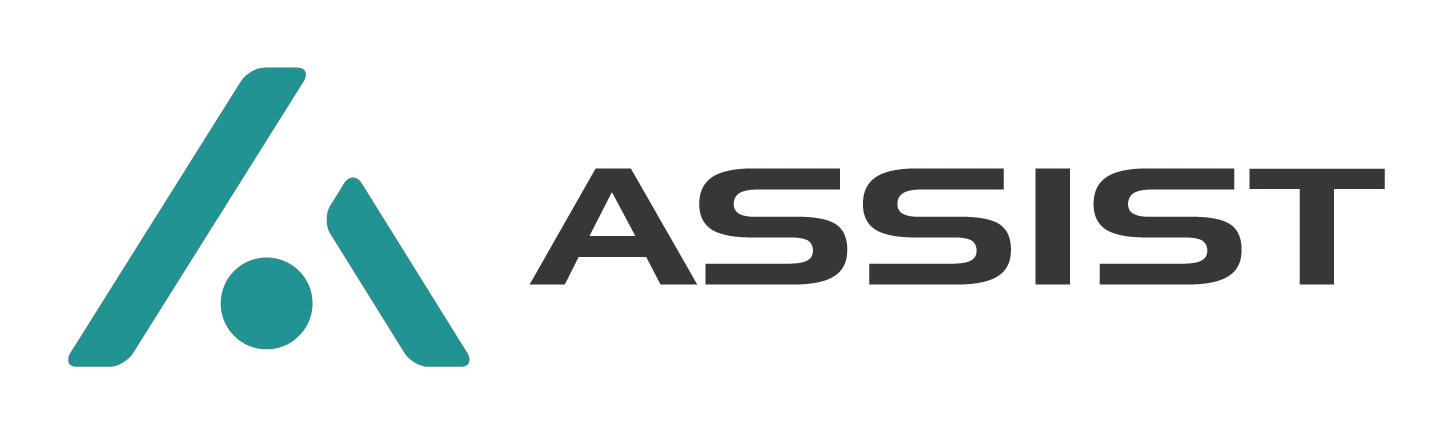 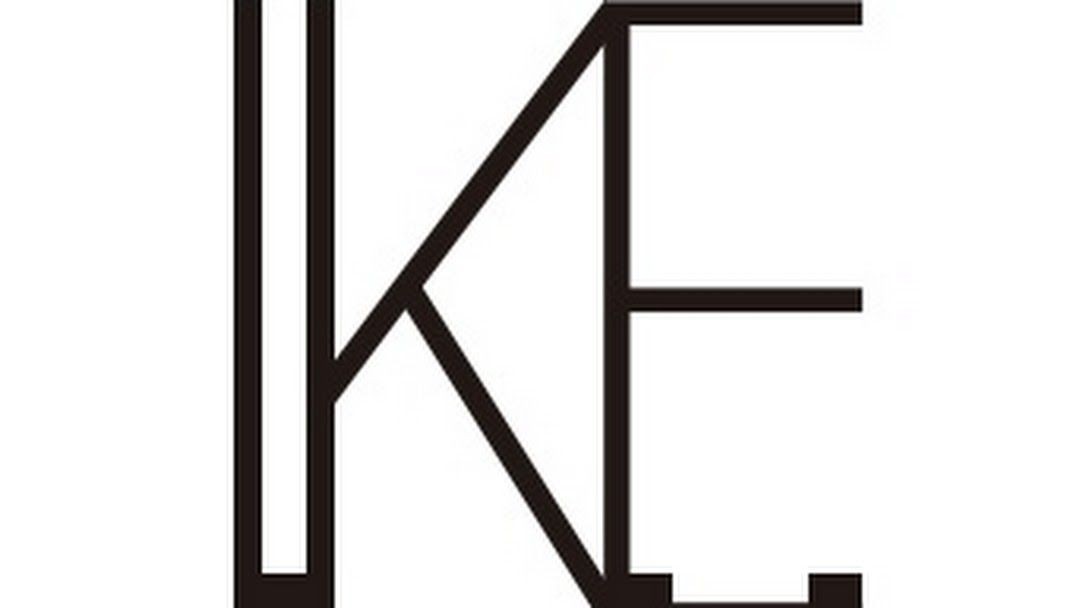 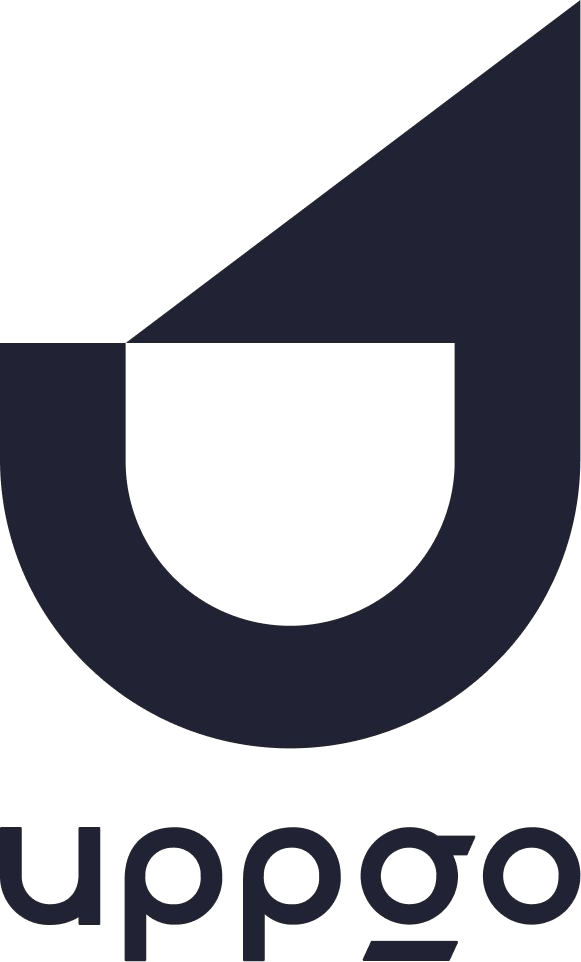 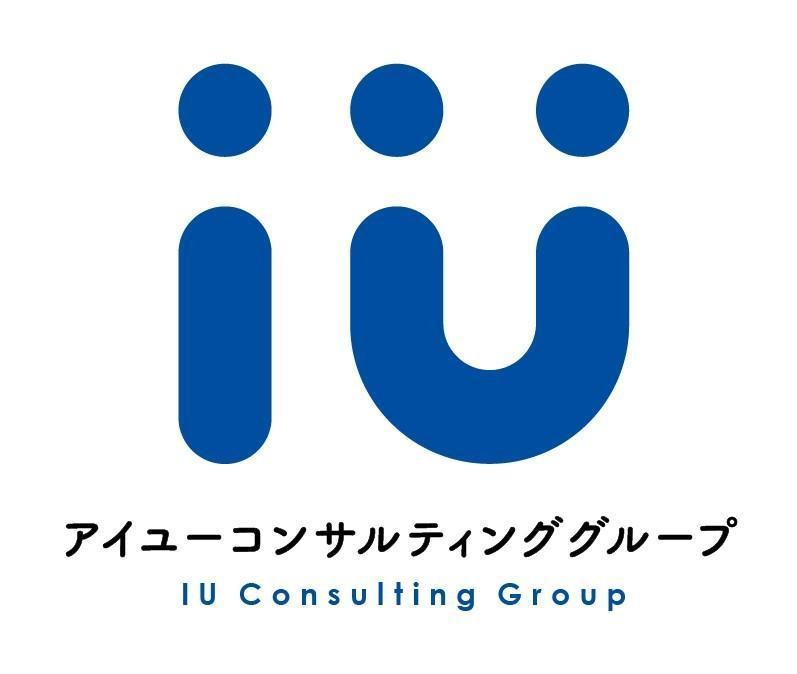 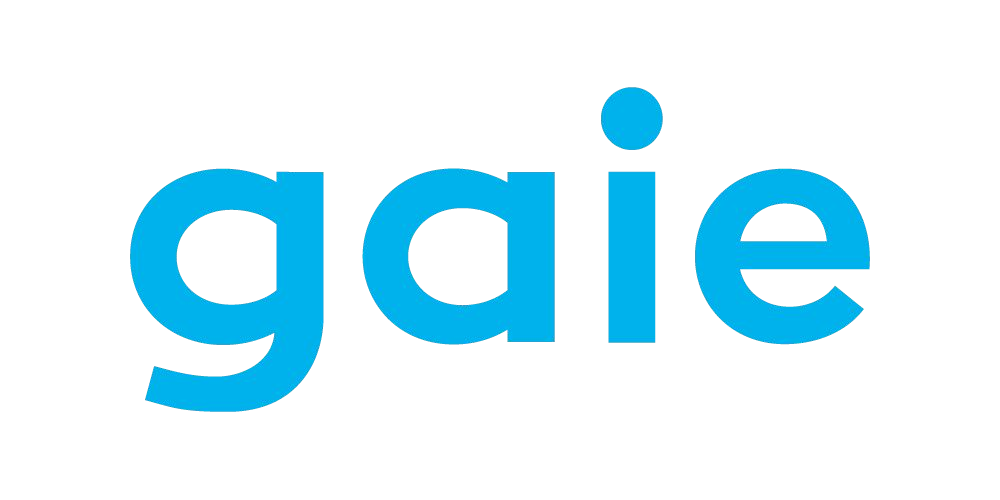 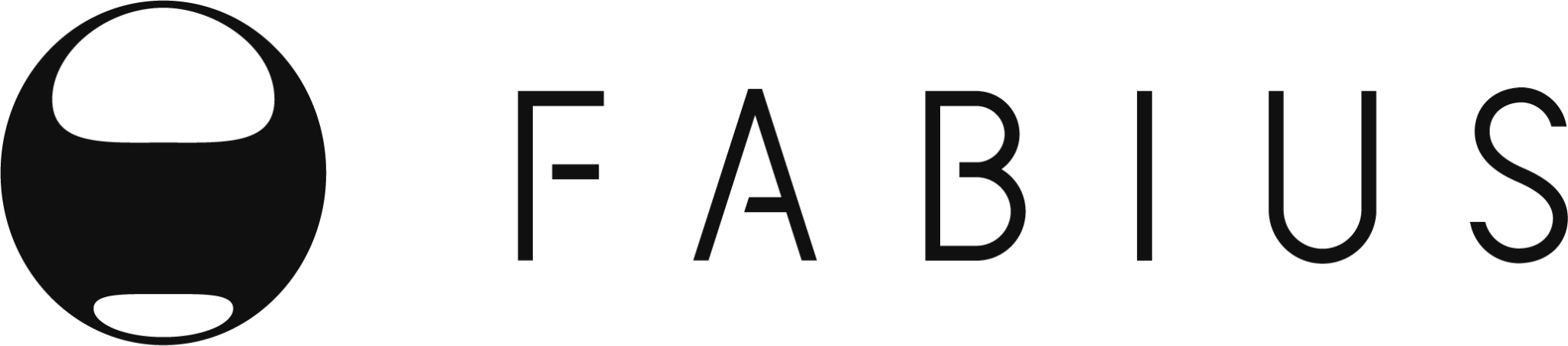 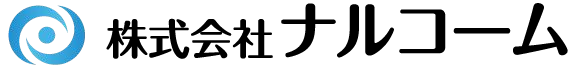 ※一部抜粋
3
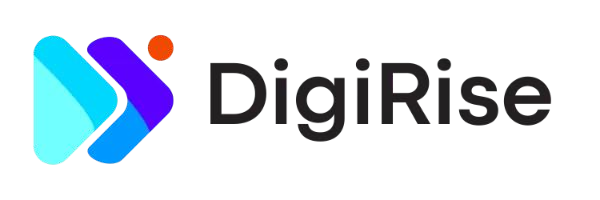 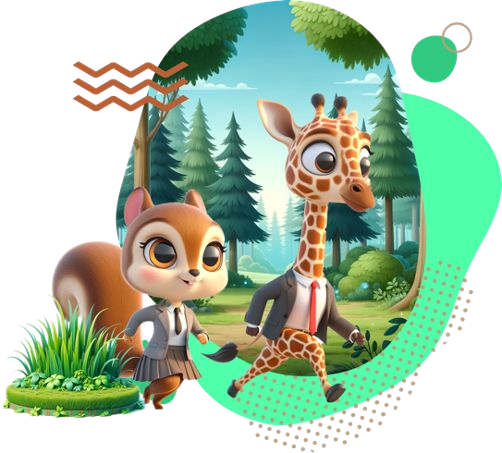 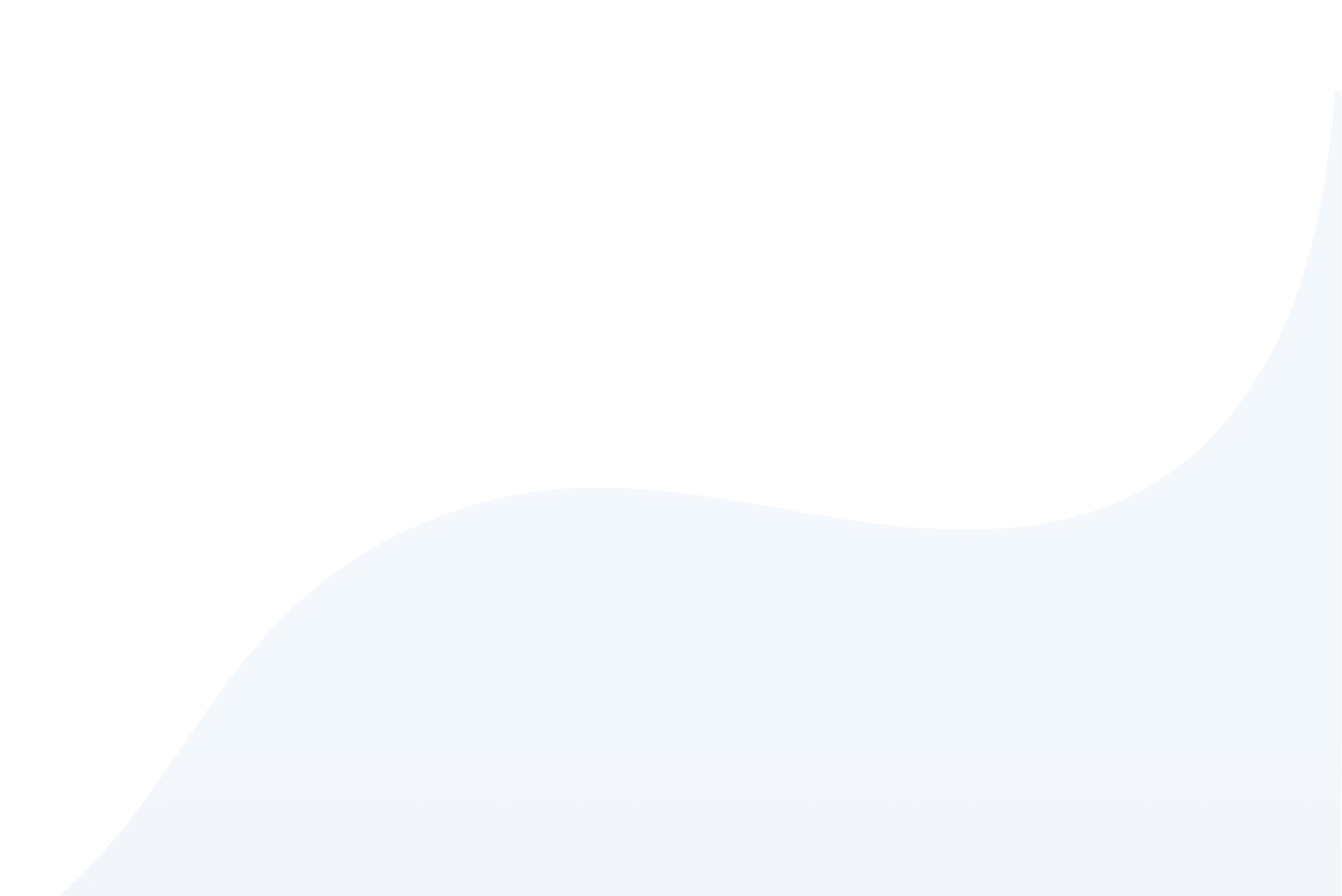 法人リスキリングとは？
© DigiRise,Inc. All Rights Reserved.
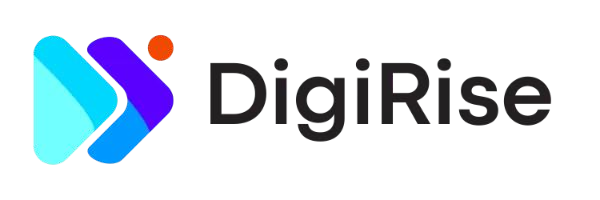 １．法人リスキリングとは
AI導入・活用サービス「法人リスキリング	®」
© DigiRise,Inc. All Rights Reserved.
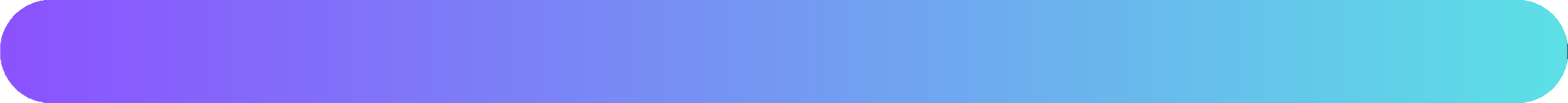 AIツール導入→導入研修→活用研修をワンストップで提供
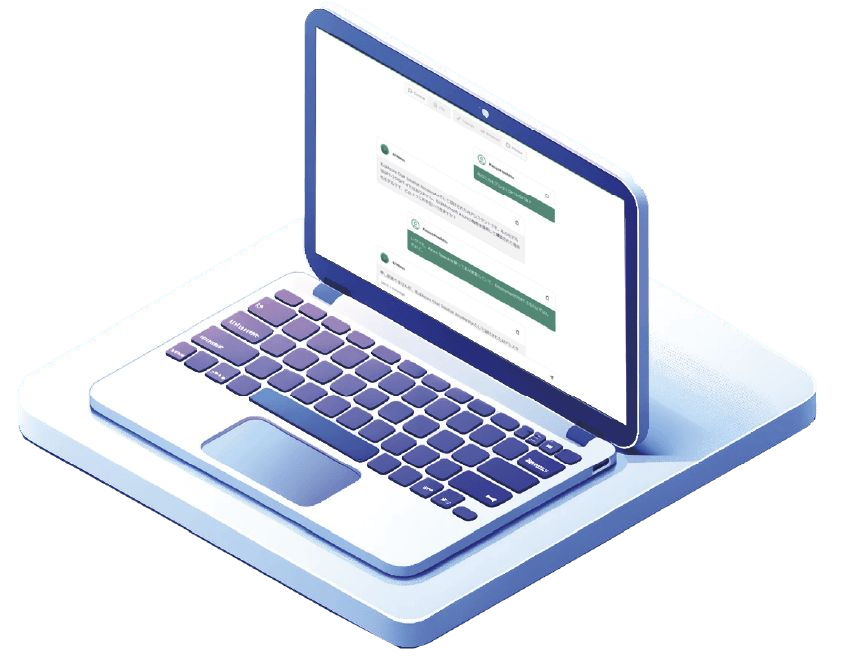 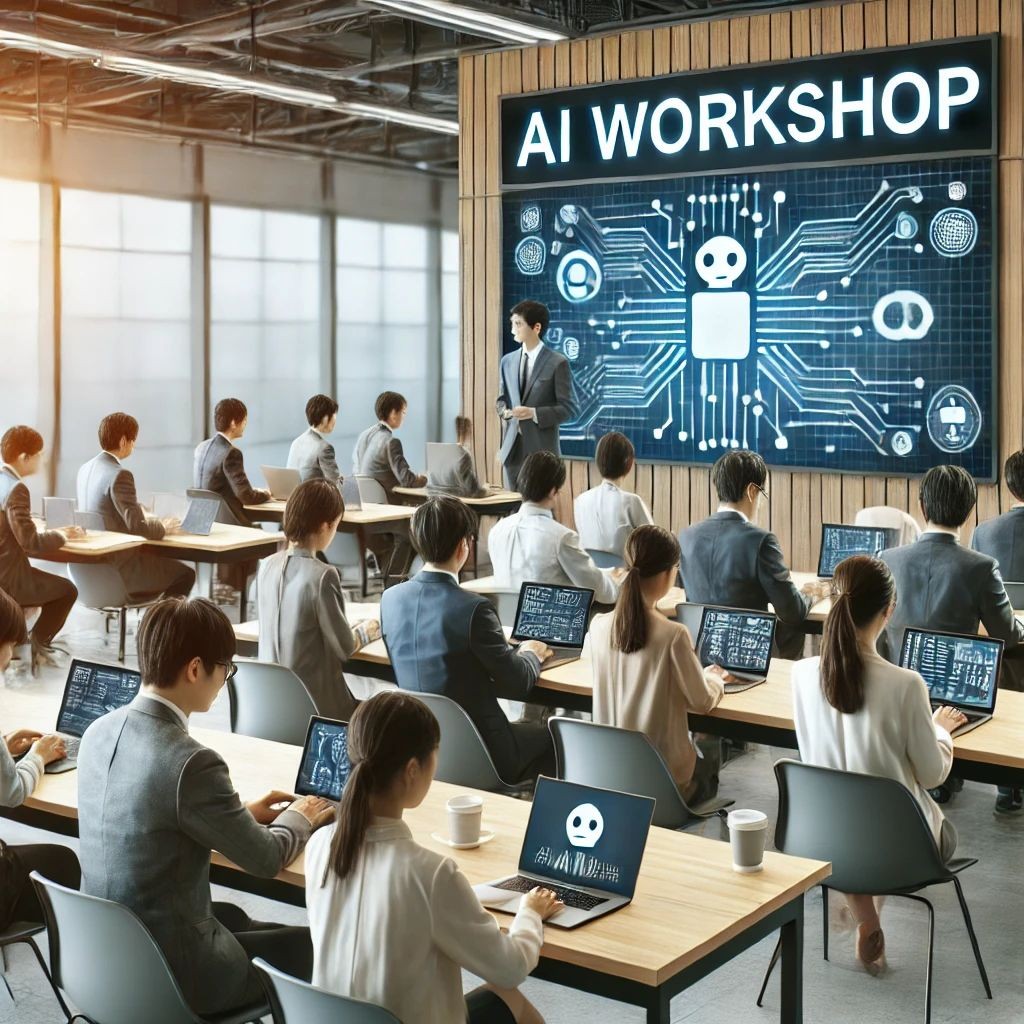 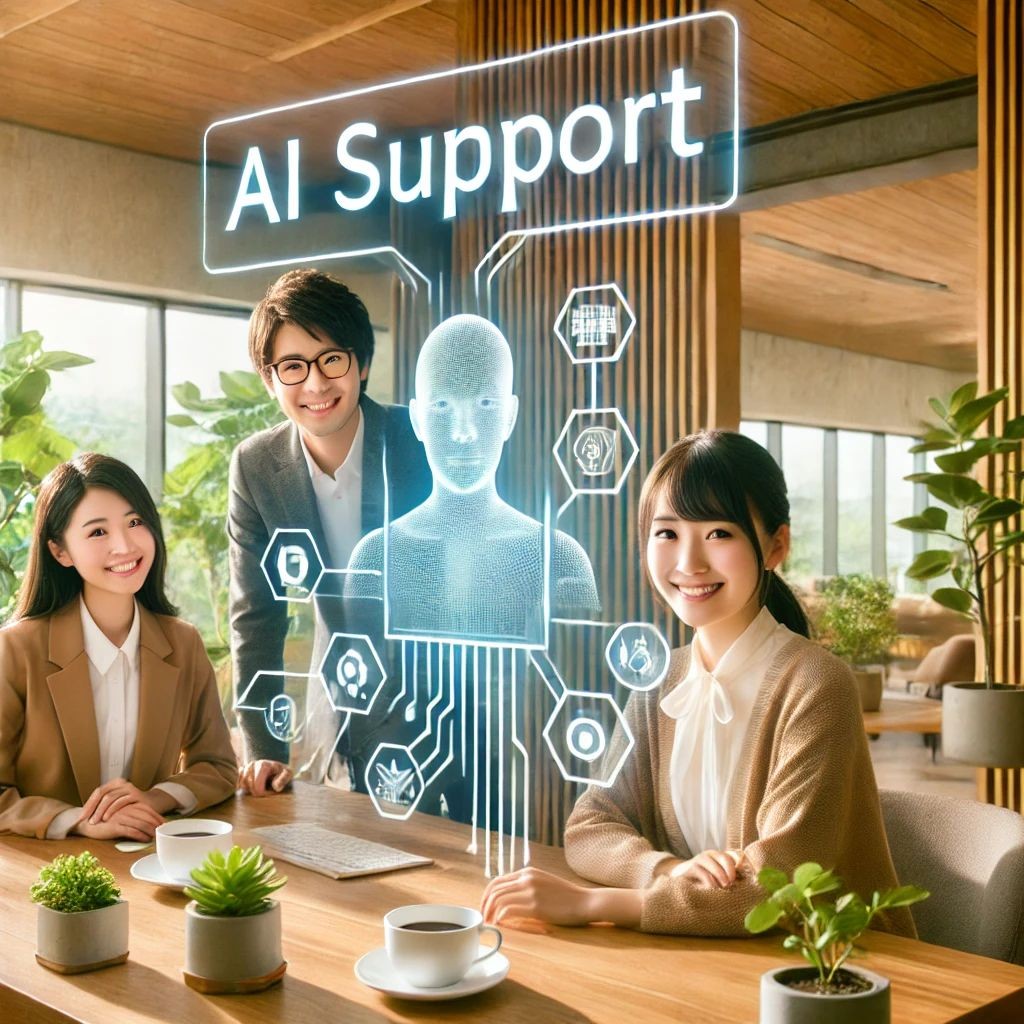 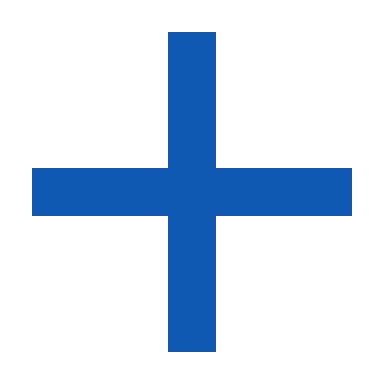 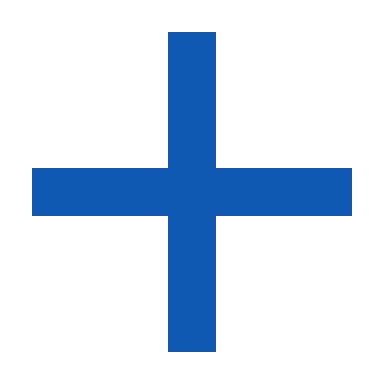 法人用GPT
AI導入研修
AI活用支援
デジライズは AIの活用と定着に責任を持ち、業務効率化を実現
5
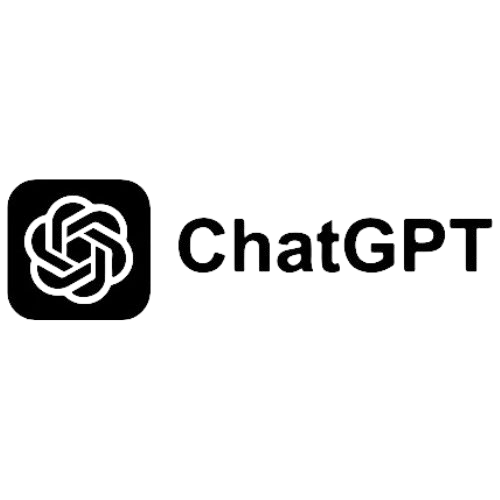 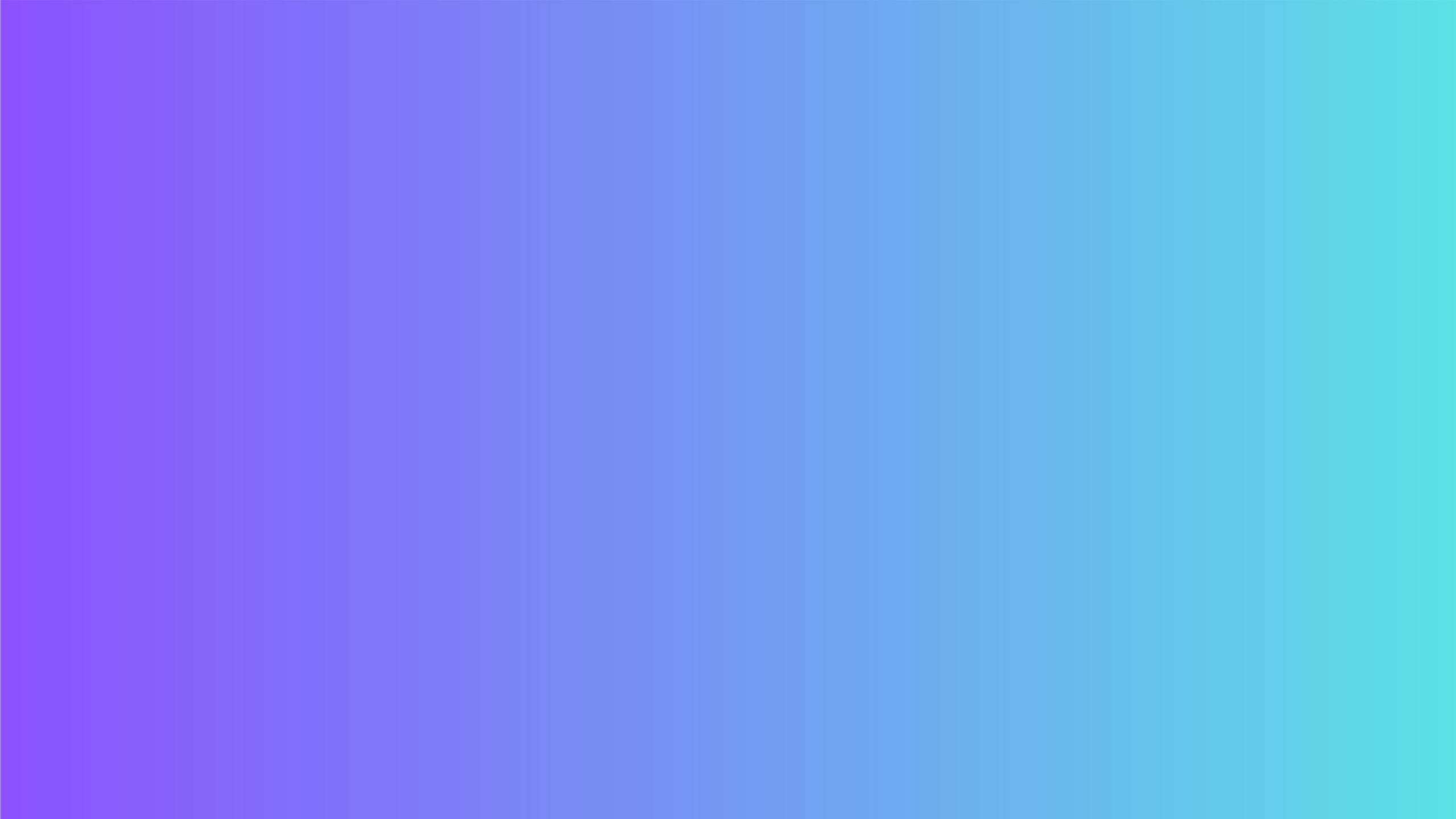 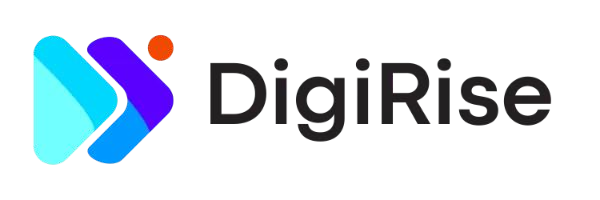 １．法人リスキリングとは	① AIツールの導入
法人用GPT「AI Works」
© DigiRise,Inc. All Rights Reserved.
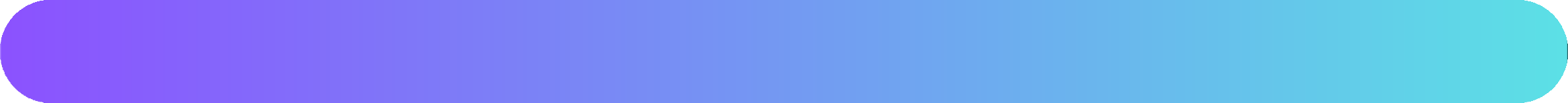 セキュリティーが強固で便利機能が豊富な✲自
AIサービス
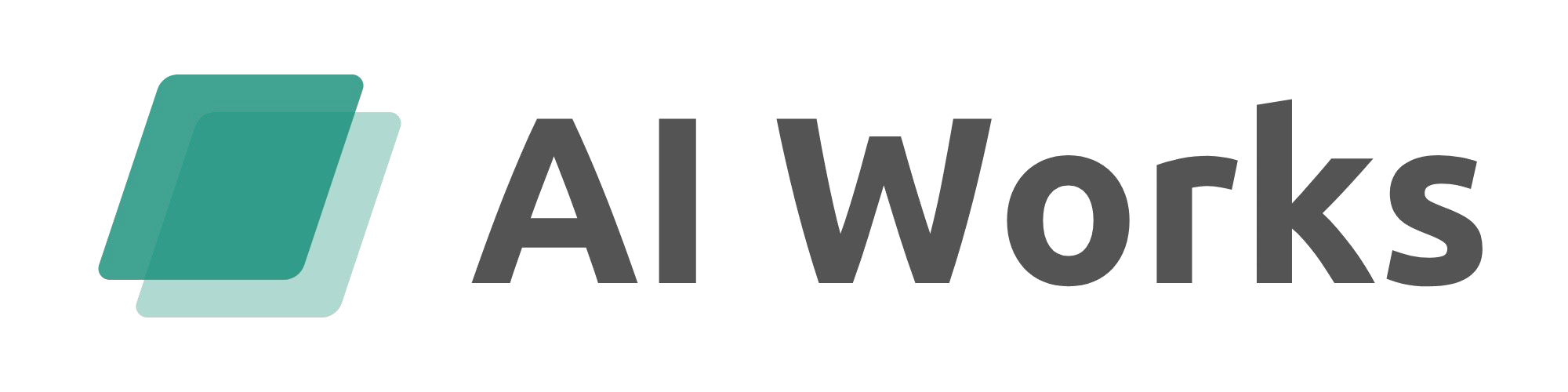 特徴①
・企業でも安全に活用できるセキュリティ

特徴②
・複数LLM（Claude 3.5、Gemini、GPT-4o）
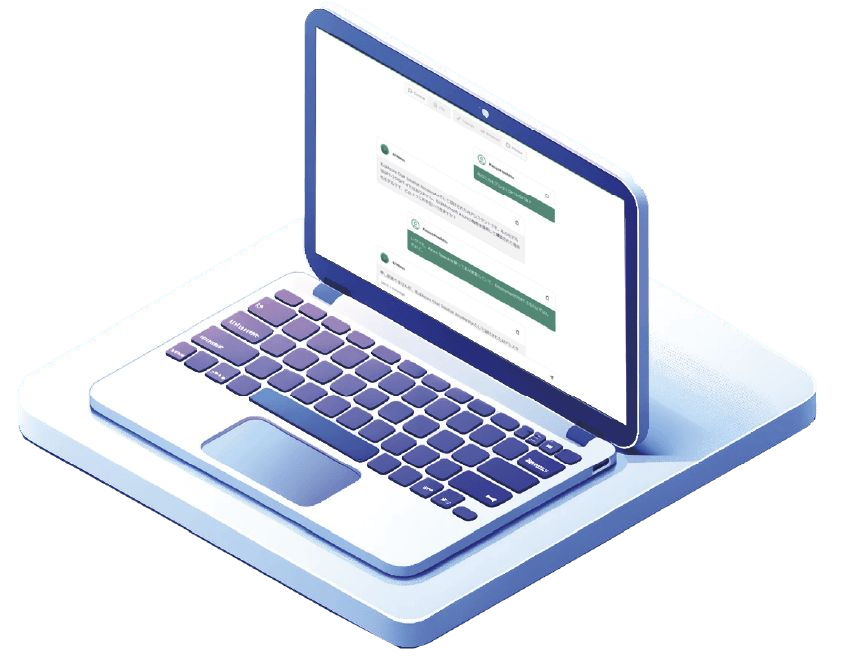 特徴③
・豊富な機能（チャットボット、 Web検索、URL解析）
6
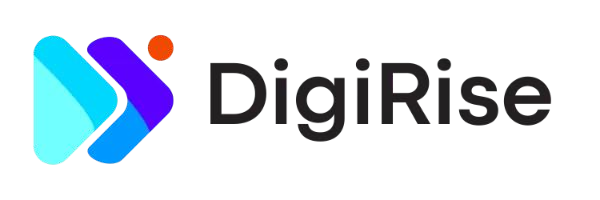 １．法人リスキリングとは	②導入研修
AI導入研修の概要
© DigiRise,Inc. All Rights Reserved.
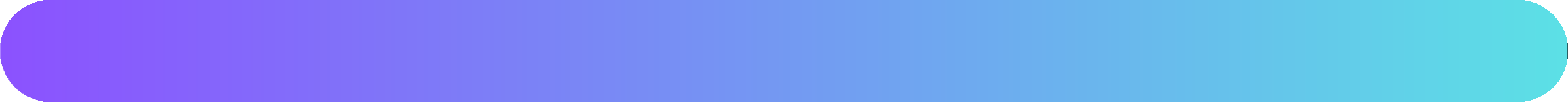 動画コンテンツ＋ワークショップで	AIスキルと知識を習得
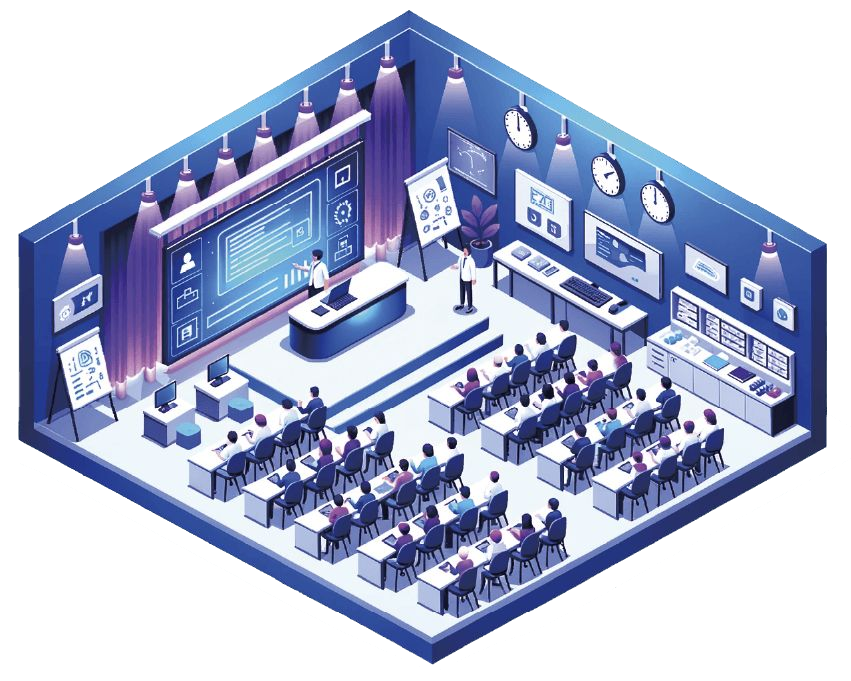 動画研修
ワークショップ
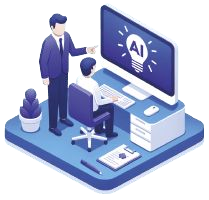 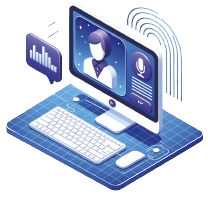 ＝
動画研修+ワークショップ
業務効率化に直結する AI知識とAIスキルを完全習得
・基礎学習	：動画(計10時間）
・実践スキル：ワークショップ（全	4回・計6時間）
7
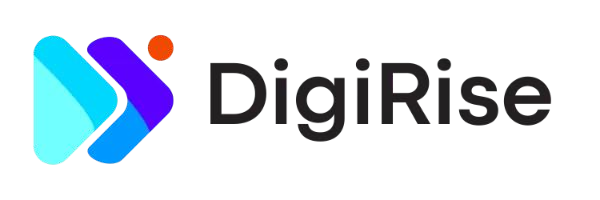 １．法人リスキリングとは	③活用支援
AI活用サポートの概要
© DigiRise,Inc. All Rights Reserved.
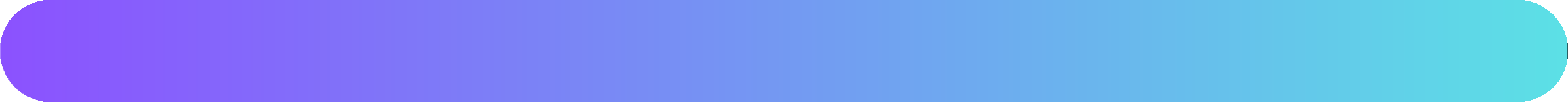 習得した知識とスキルを既存業務で活用するための伴走型支援
support
1
フォローアップ MTG
・社内業務改革のロードマップ策定支援
・社内AI活用計画の策定
support
5
スタートアップ MTG
・業務把握、目標・目的のすり合わせ、動機付け
生成AIツール説明会
・最新AIツールのご紹介
・基本的な使い方、機能、管理面の説明
定例 活用MTG（月1回）
・既存業務→生成AI作業への代替支援
・業務活用・定着サポートMTG
support
6
support
2
support
3
学習管理サポート
・動画コンテンツとワークショップを完遂するための学習管理
・受講者のテスト点数、受講状況をレポートで提出
チャットサポート
・プロンプト作成、活用相談
・日々の業務効率化の相談
support
7
研修中間報告会・完了報告会
・研修受講中から業務効率化の進捗を会社に報告
・完了後に研修効果と社内促進ガイドラインをレポート
オンラインサロン（交流会）
・他社活用事例、最新AI活用法について
・ユーザーコミュニティ
support
8
support
4
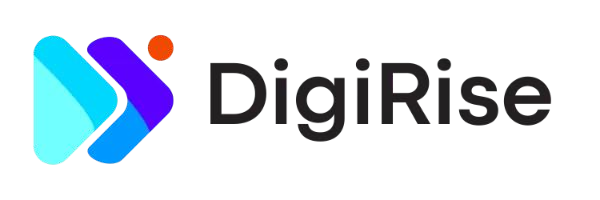 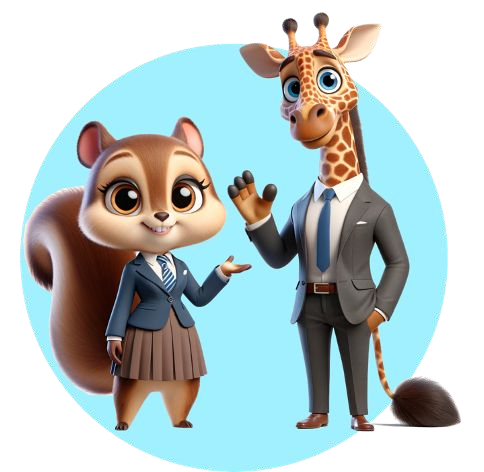 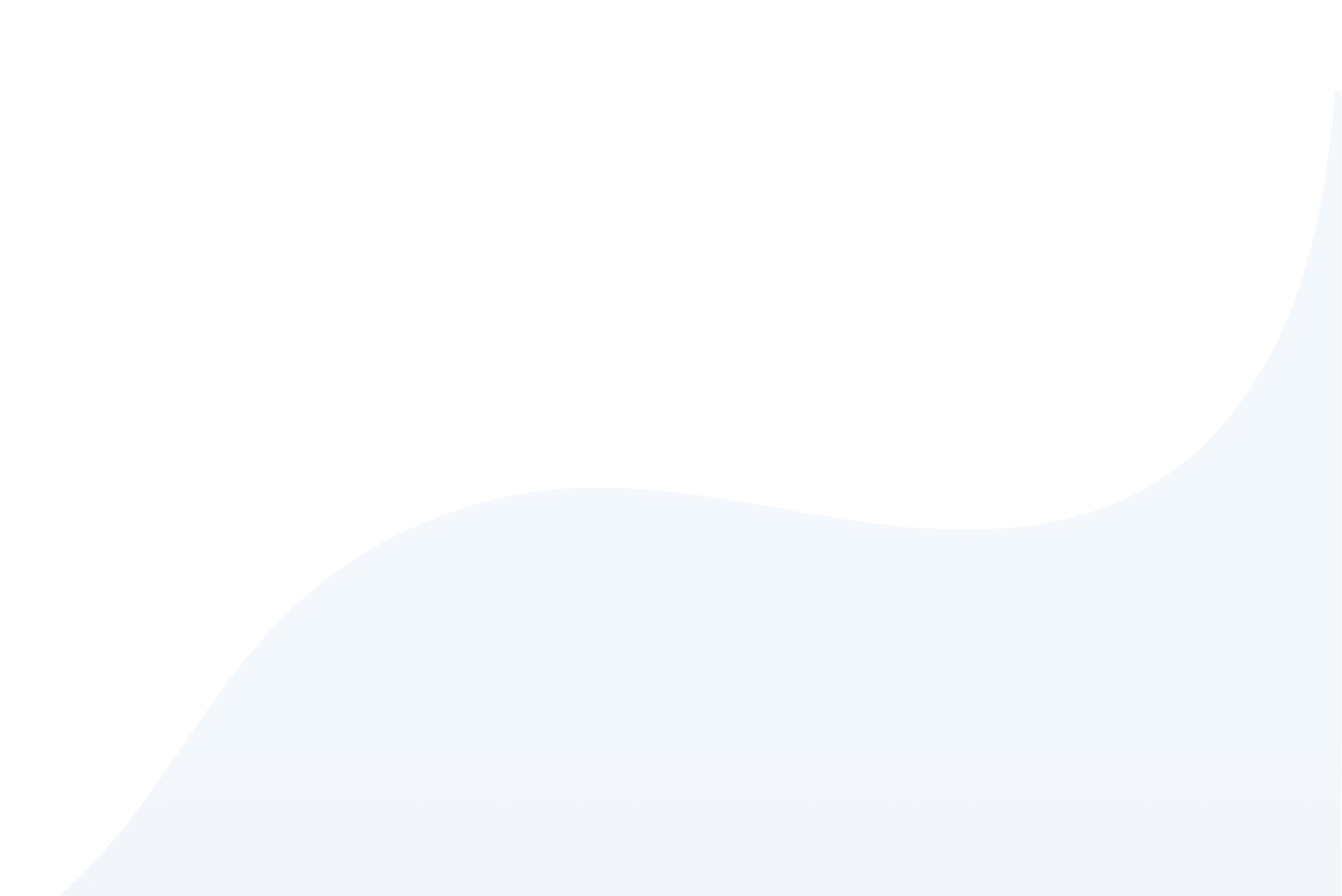 2. 法人用GPT
『AI Works』
© DigiRise,Inc. All Rights Reserved.
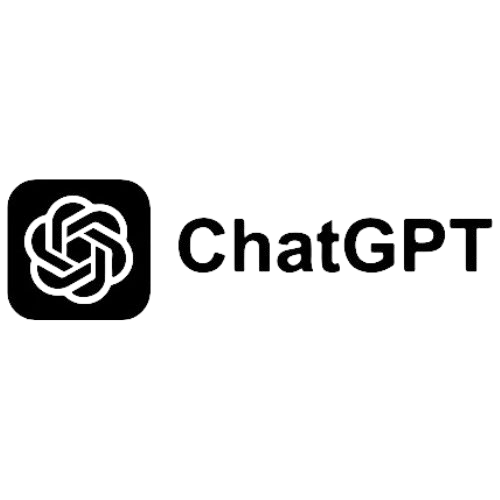 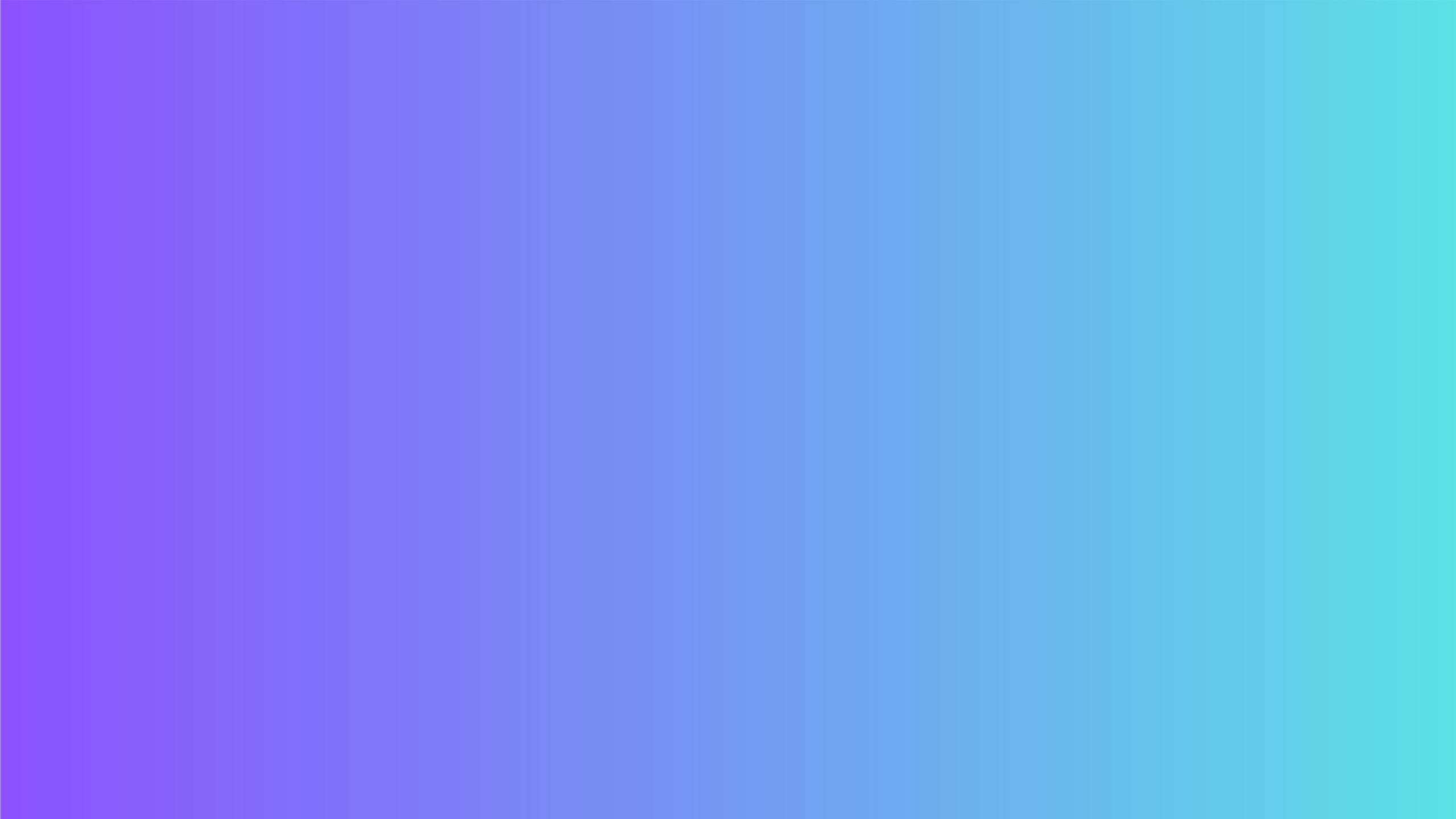 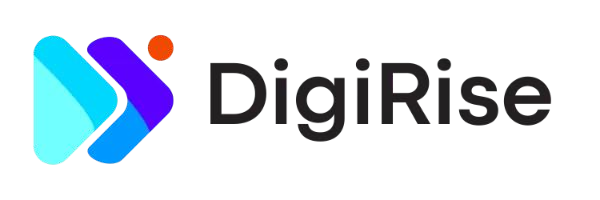 2.	法人用GPT『AI Works』
AI Worksの概要
© DigiRise,Inc. All Rights Reserved.
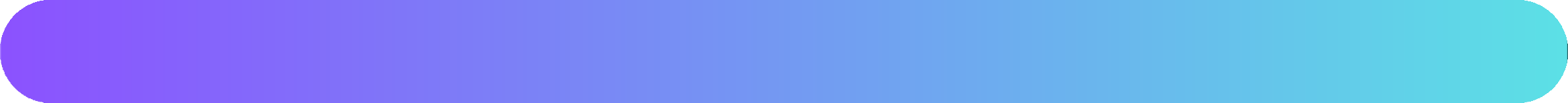 セキュリティーが強固で便利機能が豊富な✲自
AIサービス
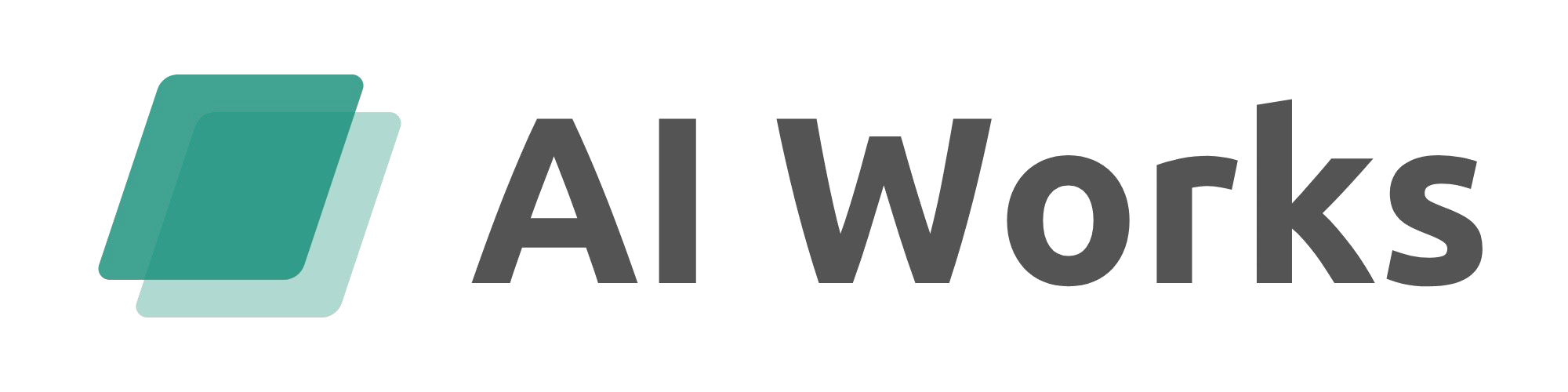 特徴①
・企業でも安全に活用できるセキュリティ

特徴②
・複数LLM（Claude 3、Gemini、GPT-4o）

特徴③
・権限設定が自由な AIチャットボット
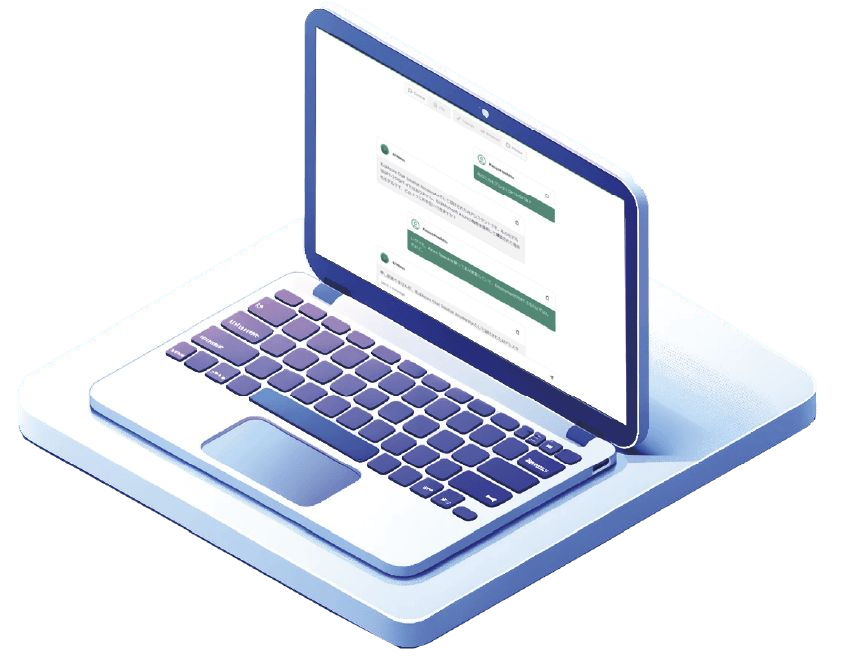 10
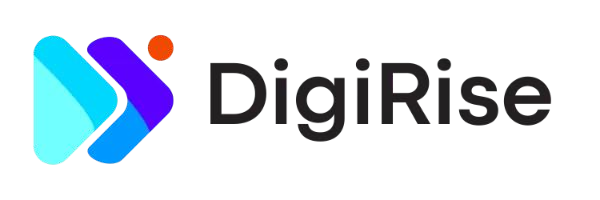 2.	法人用GPT『AI Works』
AI Worksの3つの特徴 -①-
© DigiRise,Inc. All Rights Reserved.
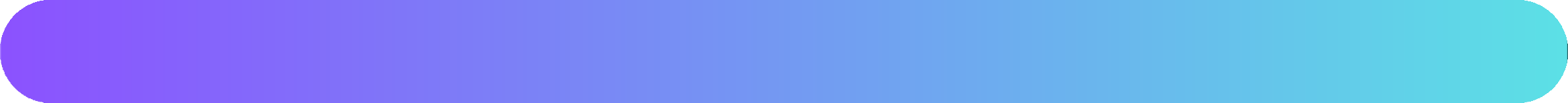 特徴①：企業でも活用できる安全性
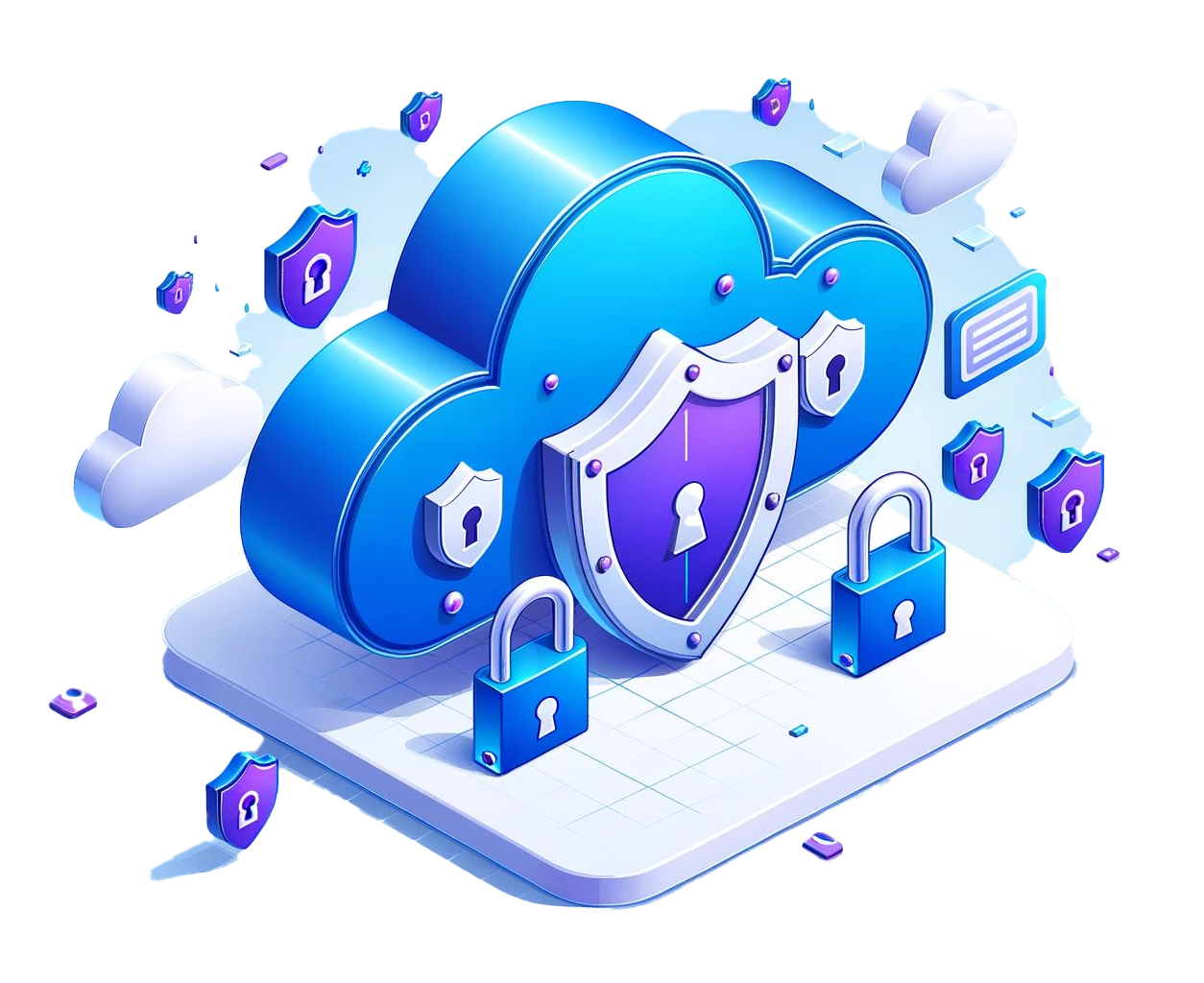 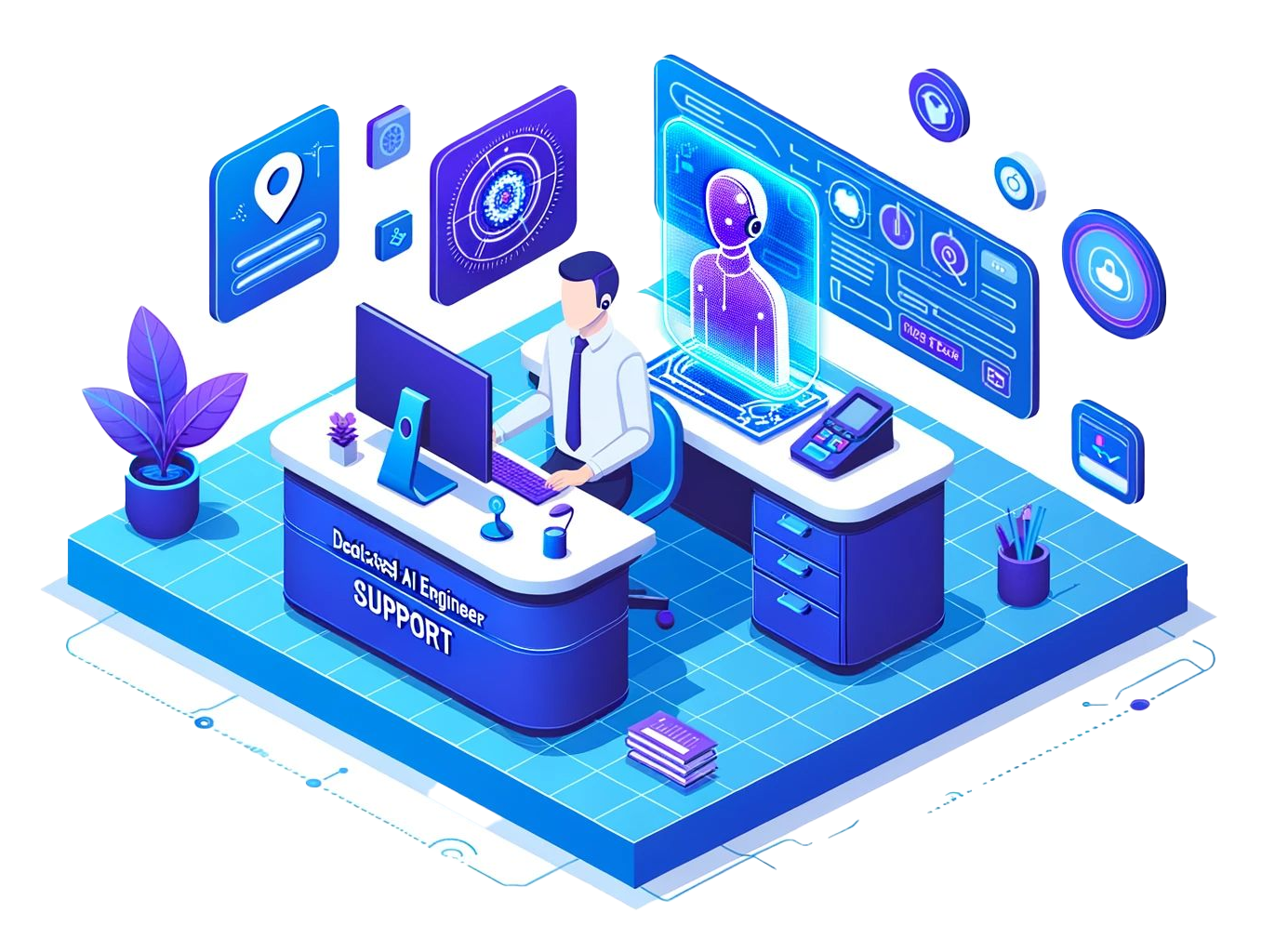 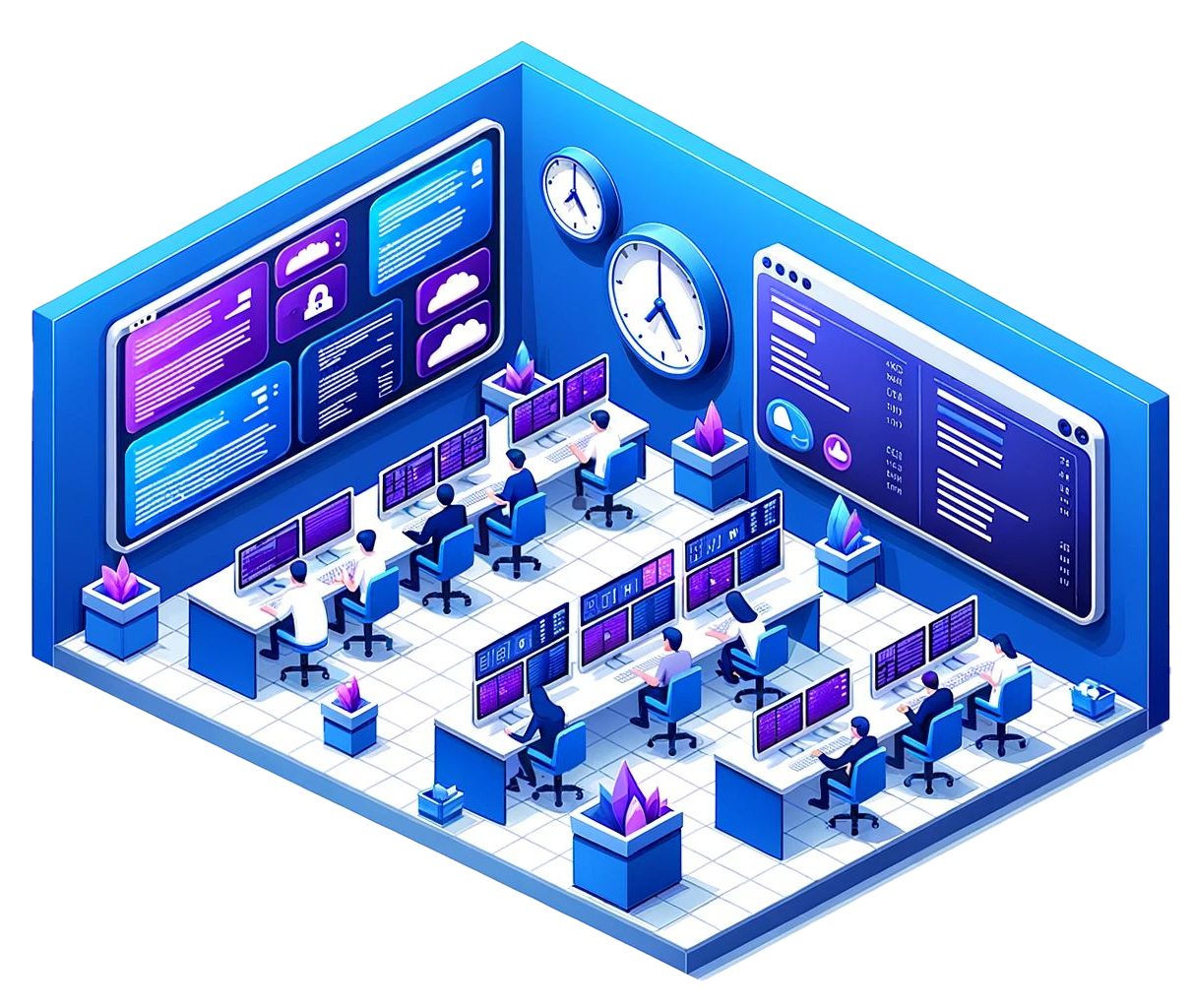 データ学習や流出の危険なし
専任のAIエンジニアによる安心サポート
ユーザーログやチャットの監視
11
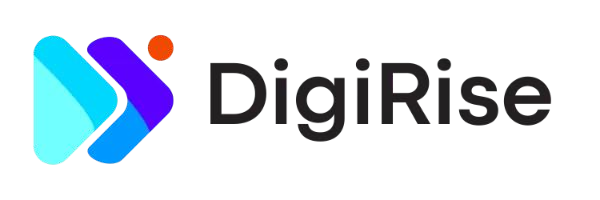 2. 法人用GPT『AI Works』
AI Worksの3つの特徴 -②-
© DigiRise,Inc. All Rights Reserved.
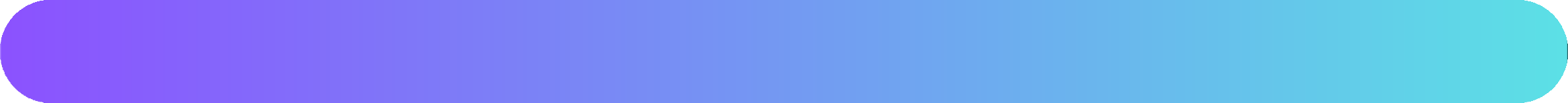 特徴②： ChatGPTには無い豊富な✲自機能
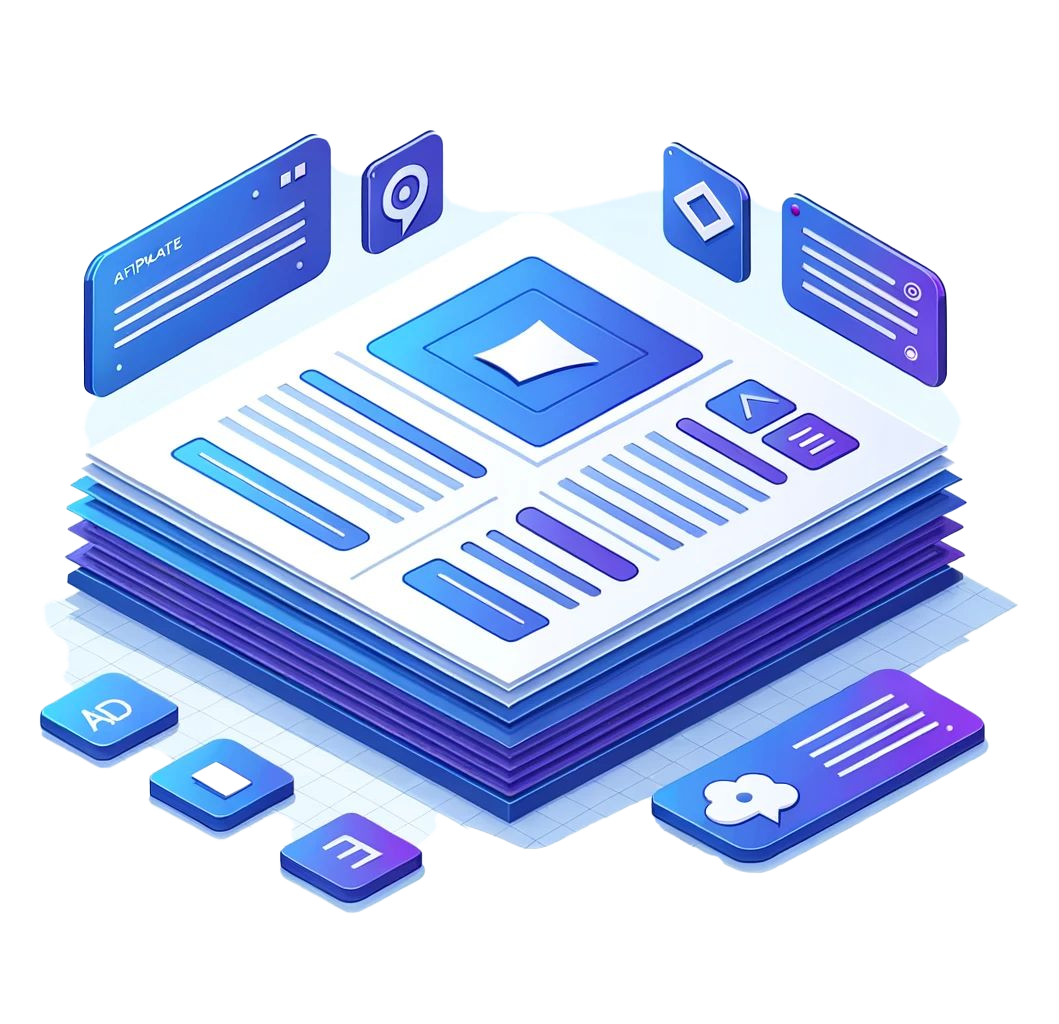 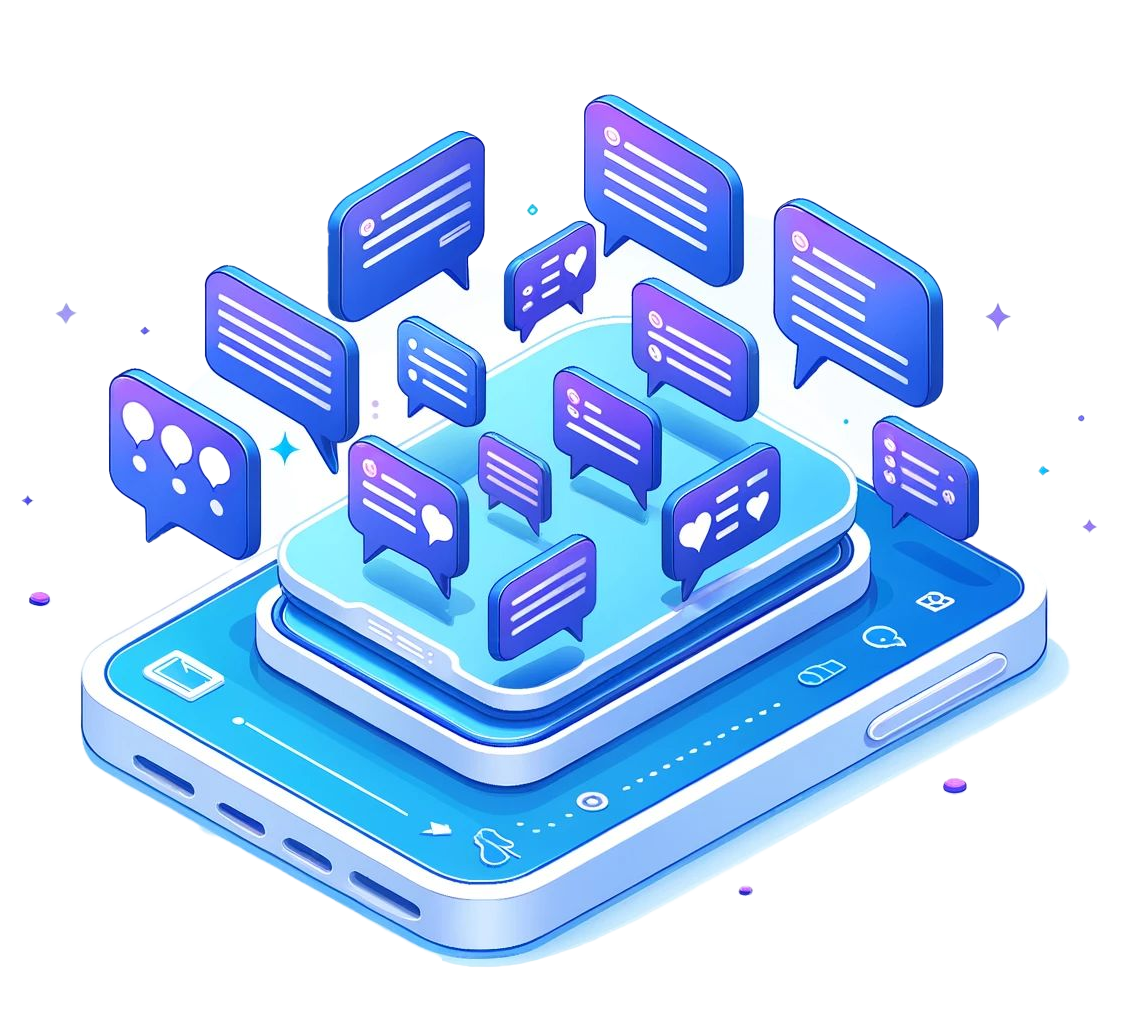 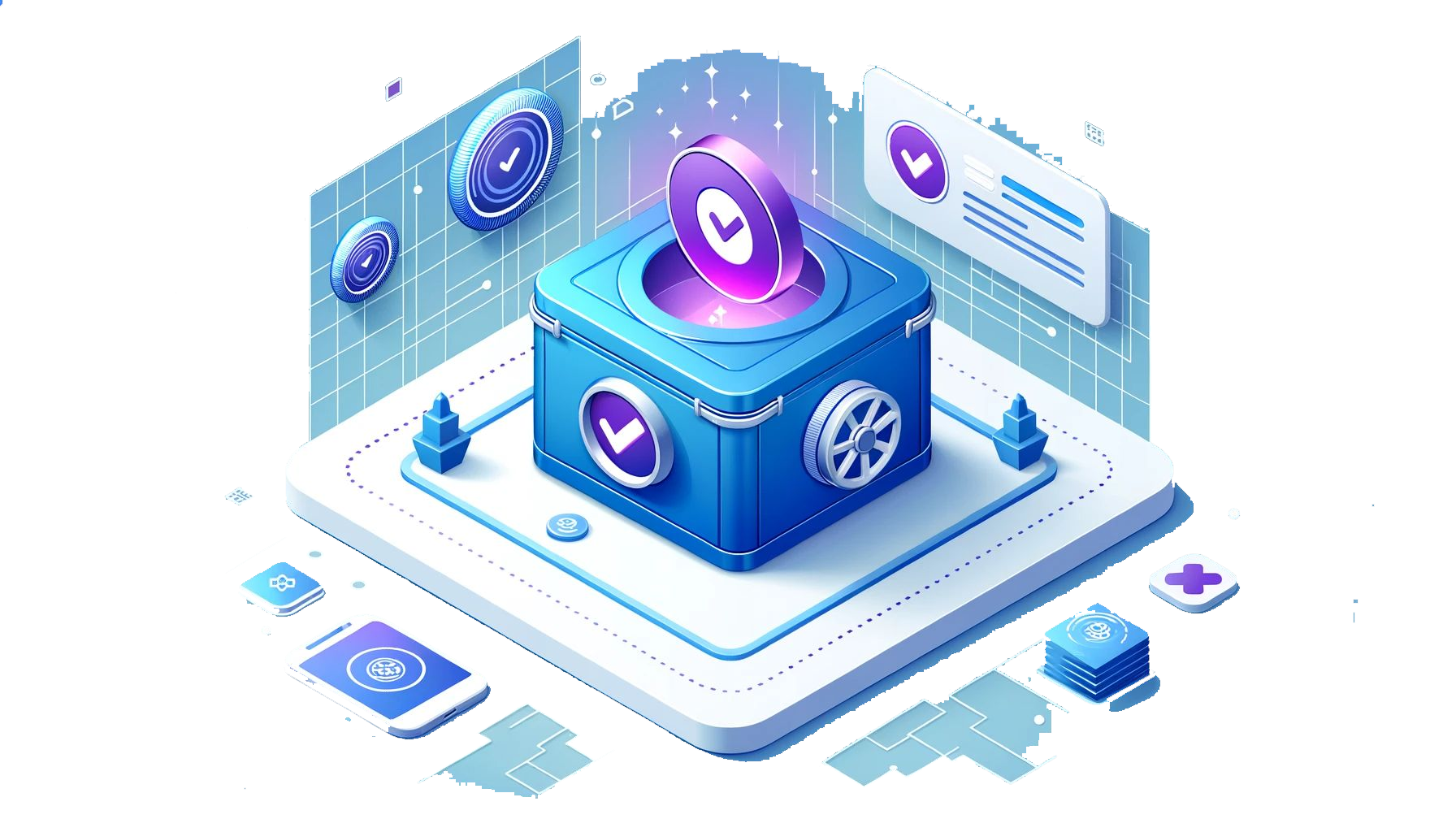 有益なプロンプトテンプレート
ChatGPT無料版の 20倍の文章が入力可能
複数LLMの利用
（Claude 3、Gemini、GPT-4o）
12
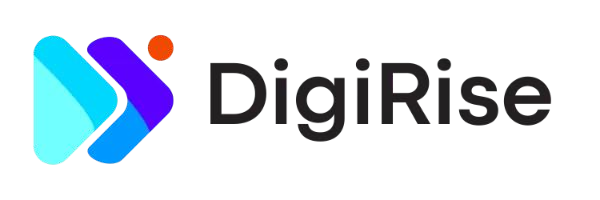 2. 法人用GPT『AI Works』
AI Works主要機能一覧
© DigiRise,Inc. All Rights Reserved.
複数LLMの利用
ファイル解析
画像生成
AIチャットボット
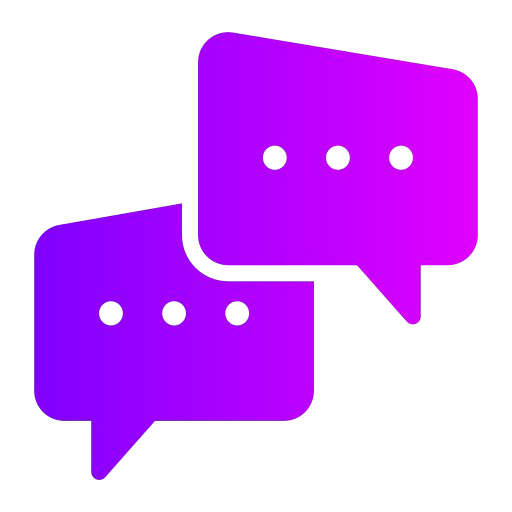 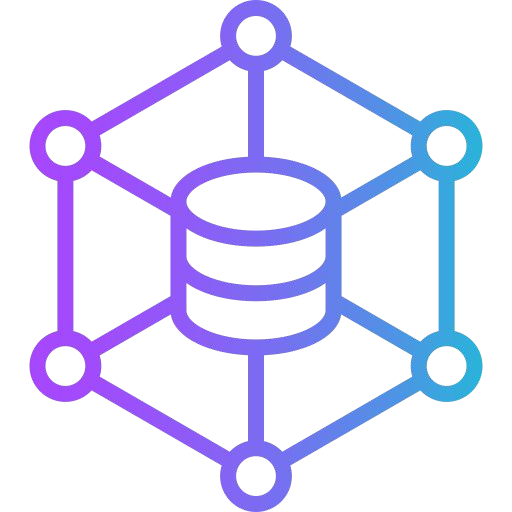 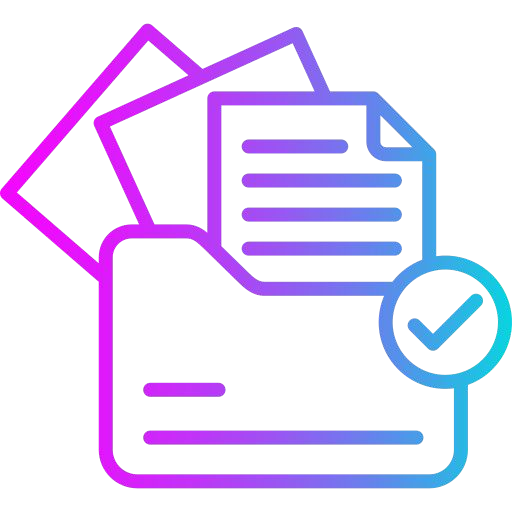 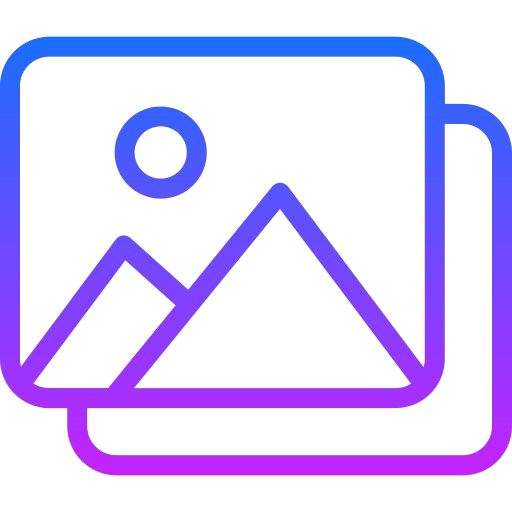 プロンプトテンプレート
✲自プロンプトの保存
社内ログの管理
ウェブ検索＋ URL解析
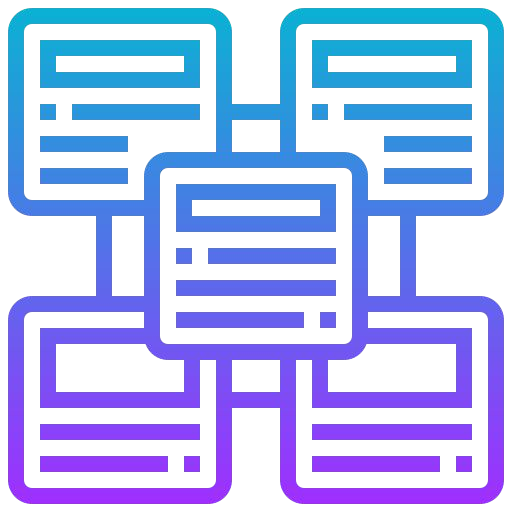 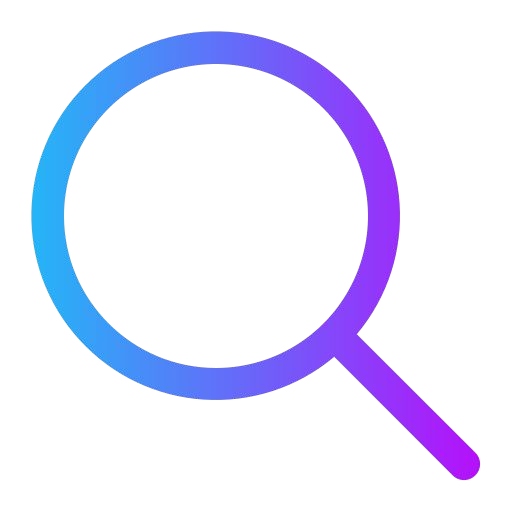 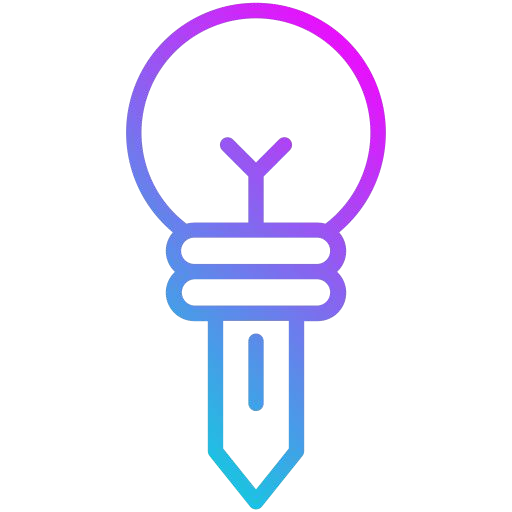 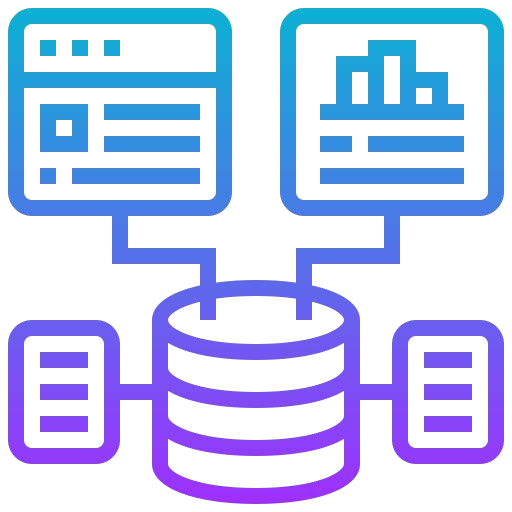 13
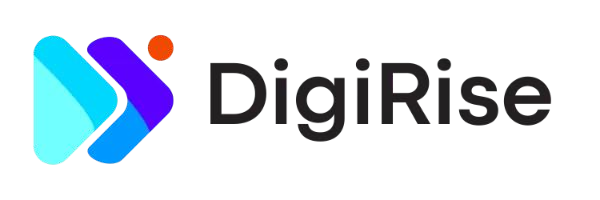 2. 法人用GPT『AI Works』
AI Worksの業務活用事例
© DigiRise,Inc. All Rights Reserved.
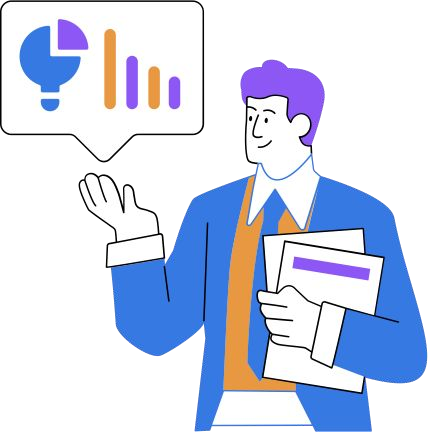 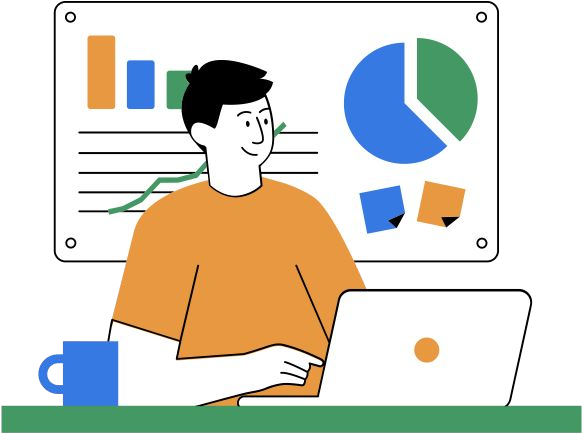 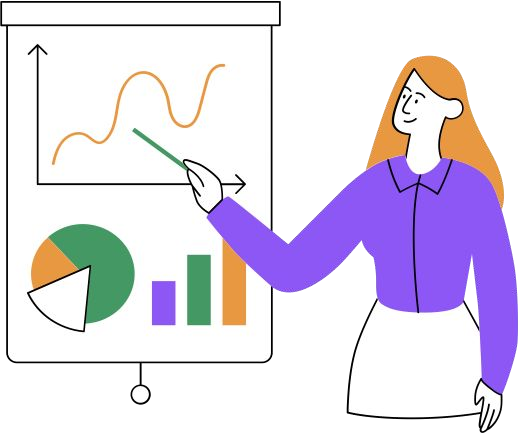 広報
管理
営業
①ブログ作成
②SNS戦略
③プレス作成
④マーケ分析
①営業ロープレ
②企業リサーチ
③商談議事録
④御礼メール
⑤営業成績分析
①領収書文字起こし
②契約書レビュー
③面接評価軸
④人事評価作成
⑤誤字脱字確認
14
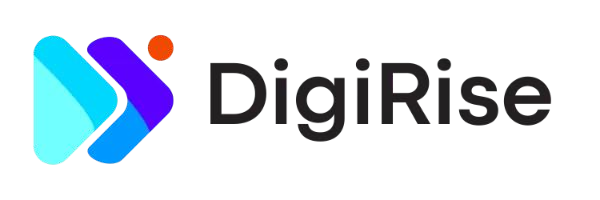 2. 法人用GPT『AI Works』
AI Worksの他社製品との比較
© DigiRise,Inc. All Rights Reserved.
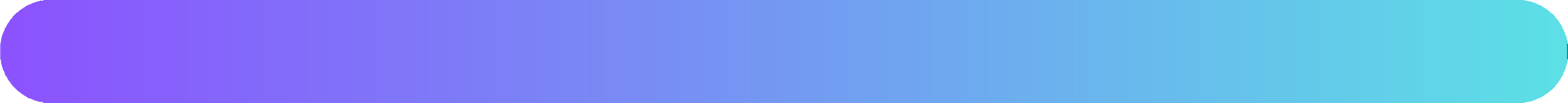 機能、コスト、機能性、サポート面で「	AI Works」一択
15
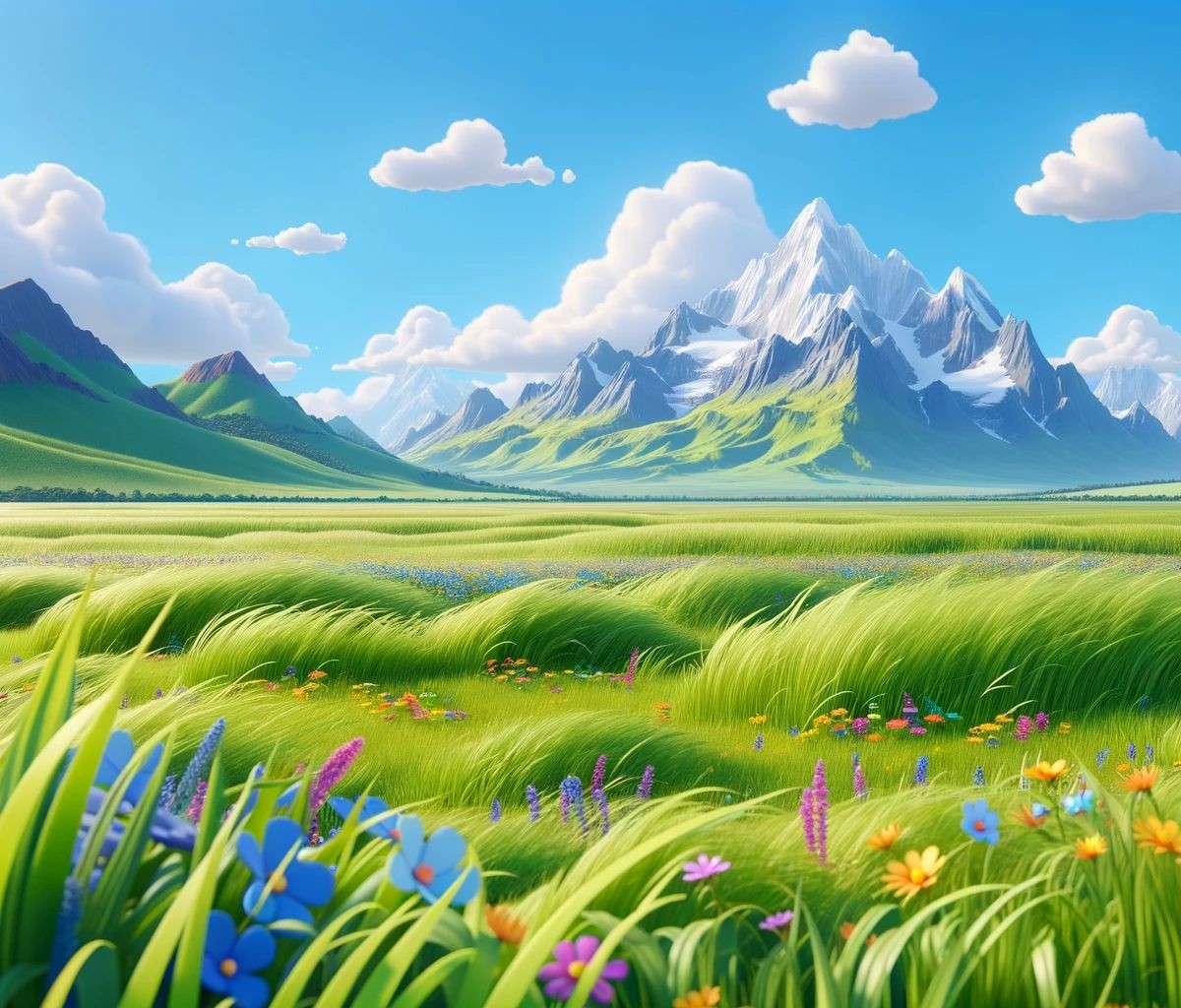 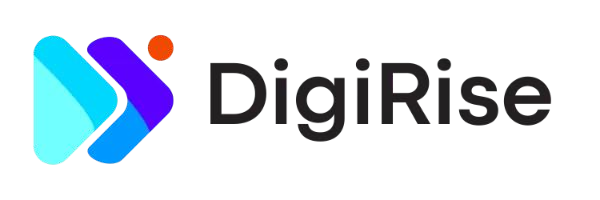 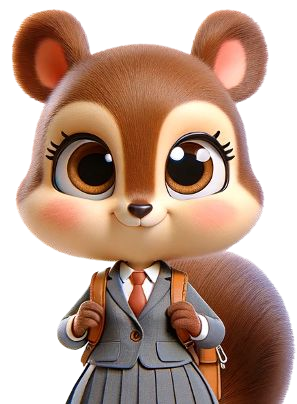 3.AIスキルと知識を習得
『AI導入研修』
© DigiRise,Inc. All Rights Reserved.
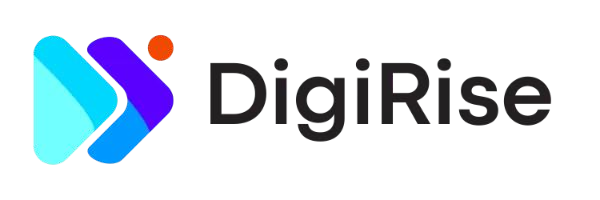 3．法人リスキリングとは	②導入研修
AI導入研修の概要
© DigiRise,Inc. All Rights Reserved.
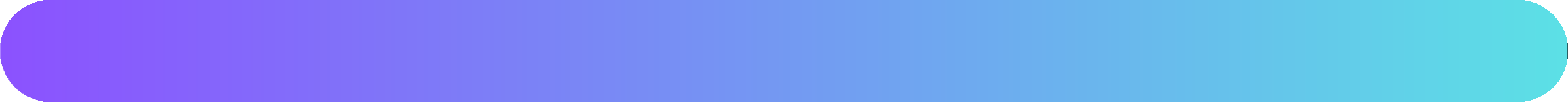 動画コンテンツ＋ワークショップで	AIスキルと知識を習得
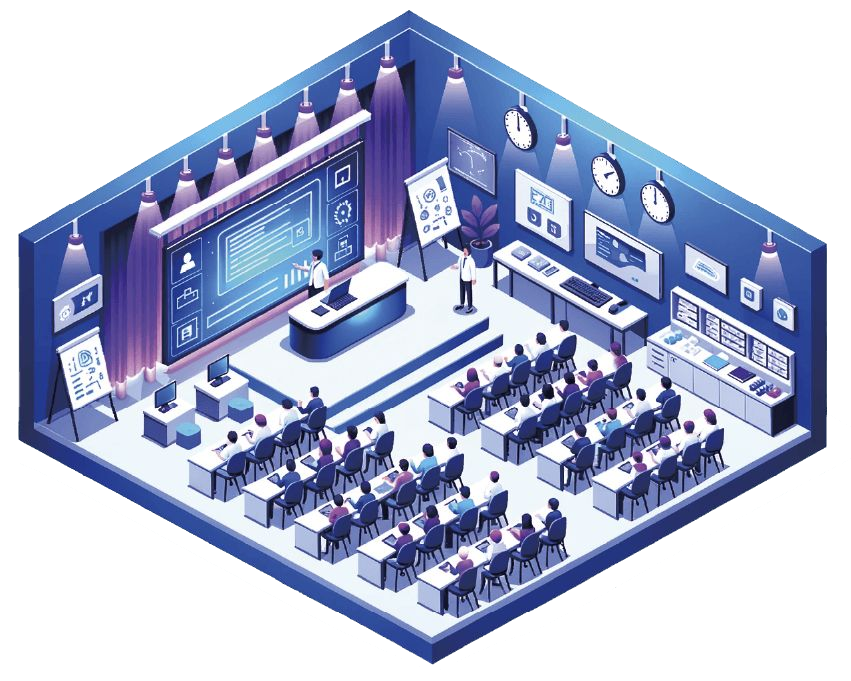 動画研修
ワークショップ
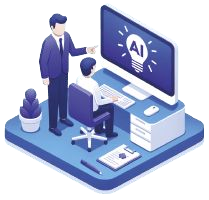 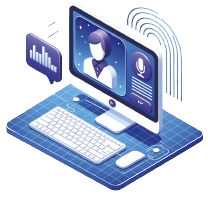 ＝
動画研修+ワークショップ
業務効率化に直結する AIスキル・知識を完全習得（計16時間/名）
・基礎学習	：動画(約10時間）
・実践スキル：ワークショップ（全	4回・計6時間）
17
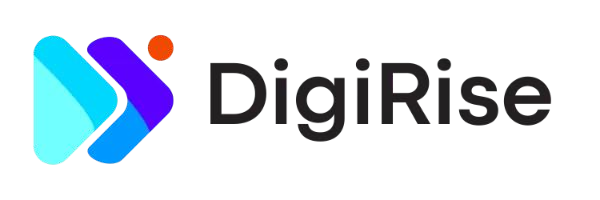 3. AIスキルと知識の習得『 AI導入研修』
動画で事前にAI知識を学習
© DigiRise,Inc. All Rights Reserved.
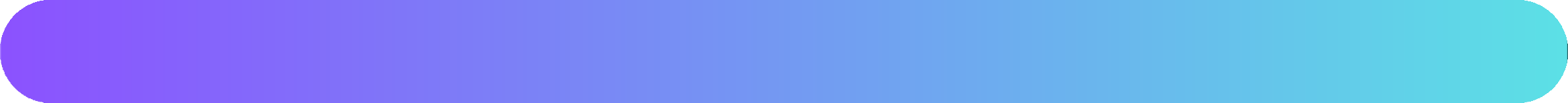 STEP2：動画コンテンツ自主学習 (LMS)
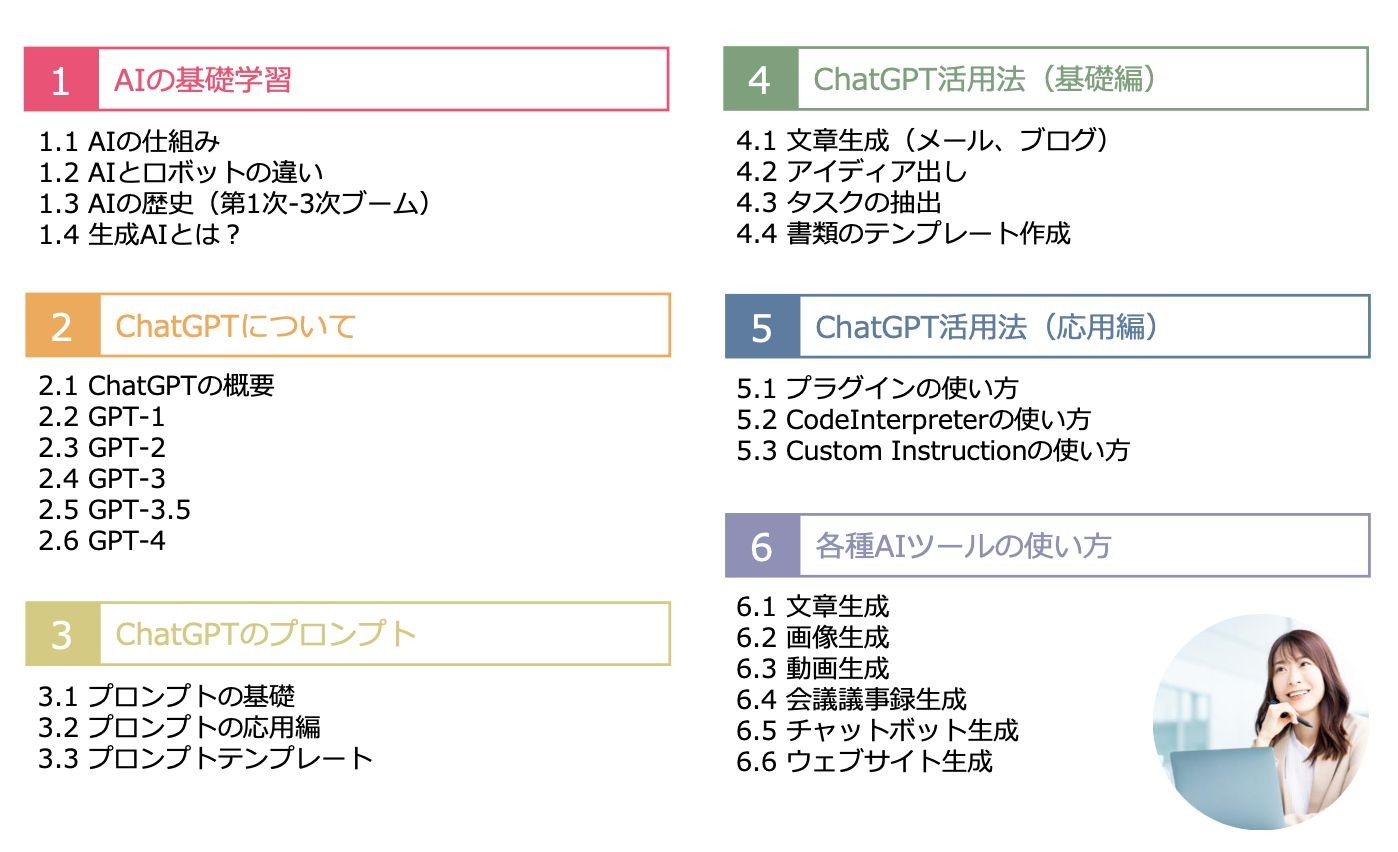 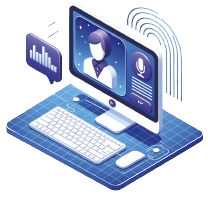 動画研修


LMS（動画学習システム）でいつでもどこでも受講可能
18
3. AIスキルと知識の習得『 AI導入研修』
動画研修の特徴
© DigiRise,Inc. All Rights Reserved.
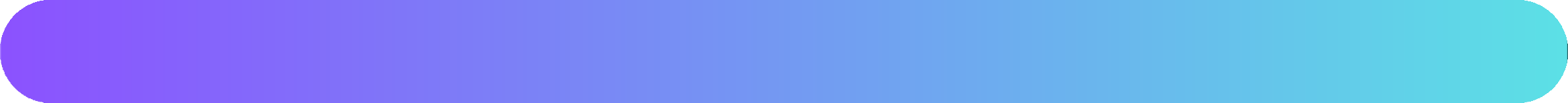 約30本、10時間以上の豊富な動画コンテンツ
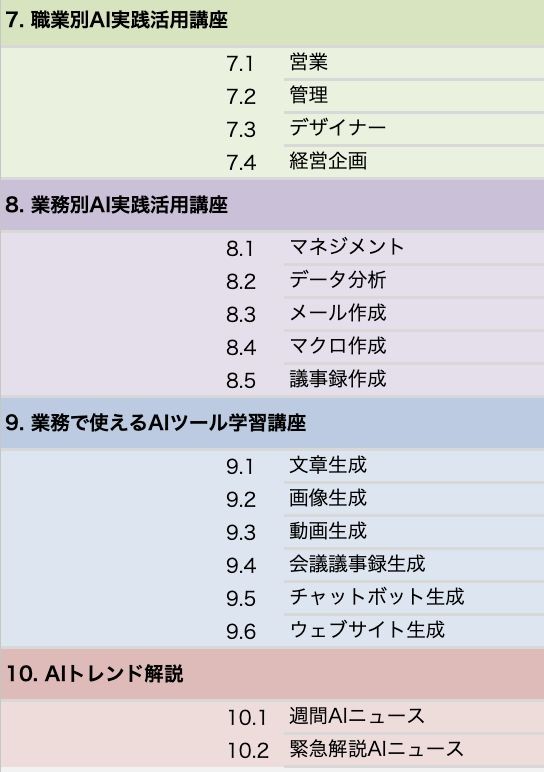 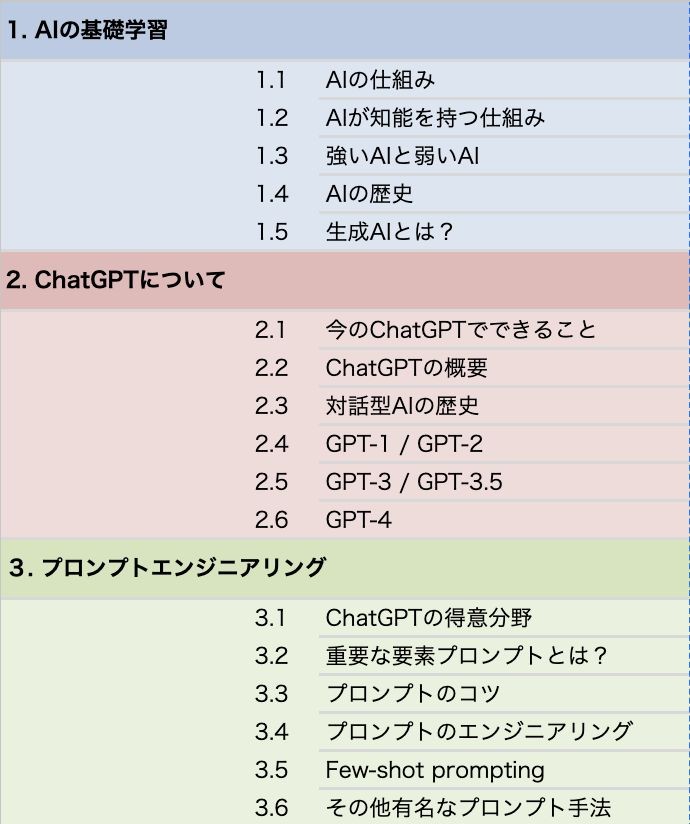 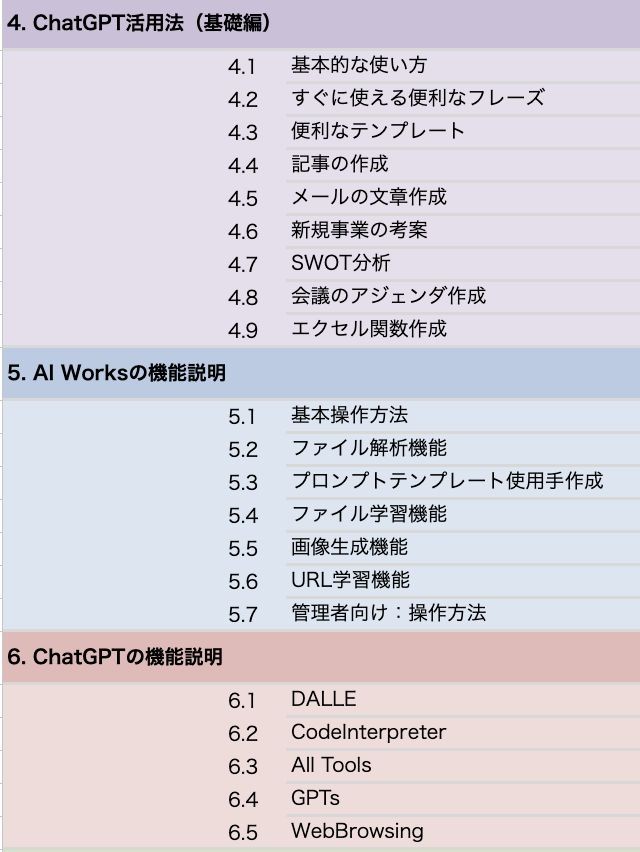 19
3. AIスキルと知識の習得『 AI導入研修』
学習画面
© DigiRise,Inc. All Rights Reserved.
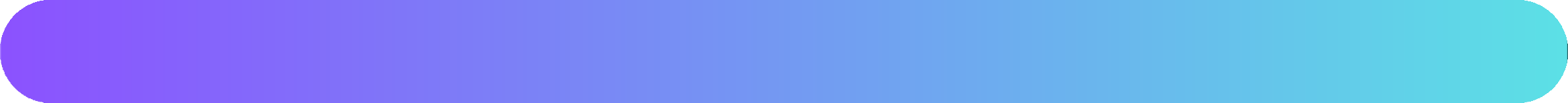 直感的な操作で動画コンテンツの視聴が可能
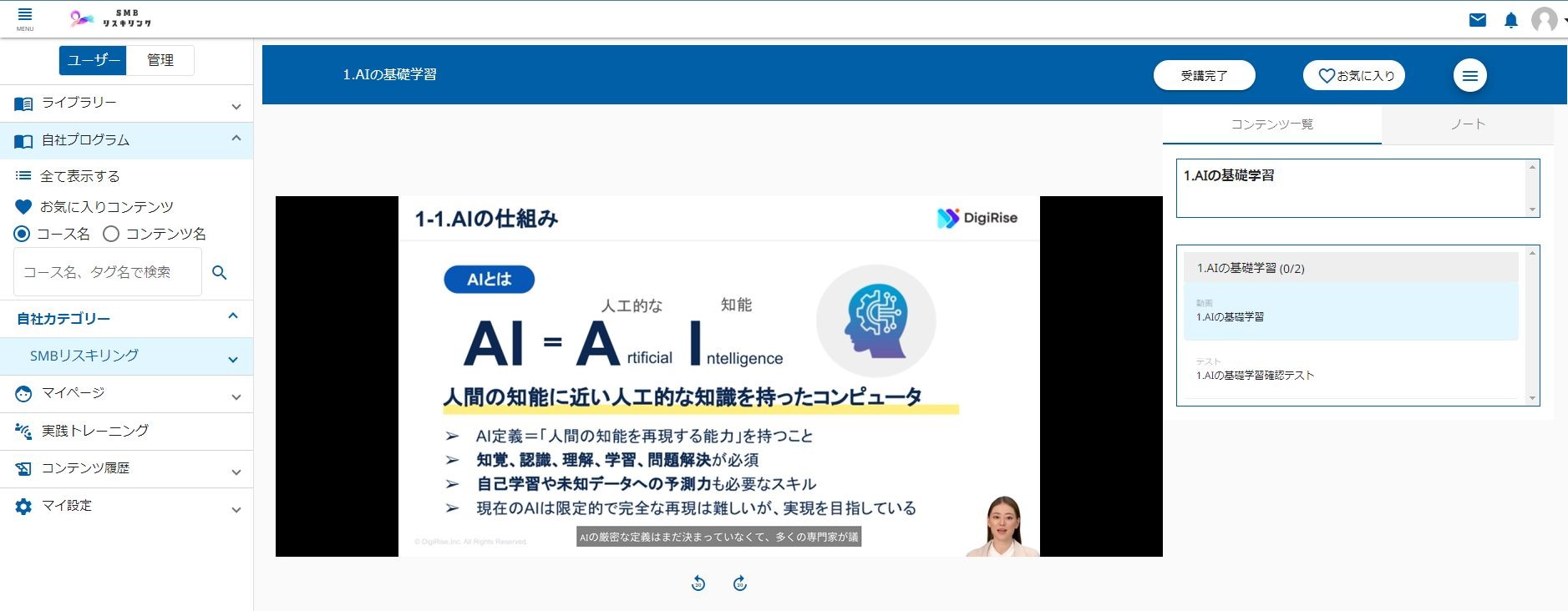 20
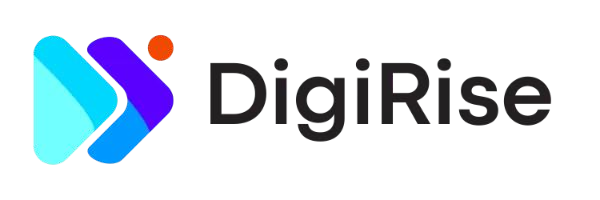 3. AIスキルと知識の習得『 AI導入研修』
テスト受講画面
© DigiRise,Inc. All Rights Reserved.
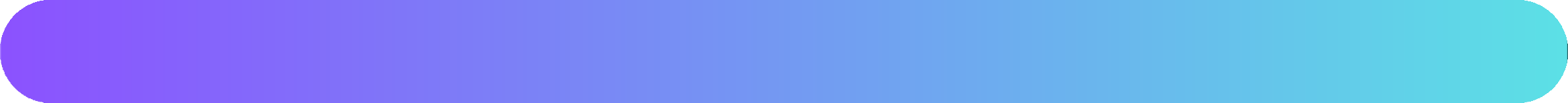 ミニテストもブラウザ上で受講
確実に知識を習得
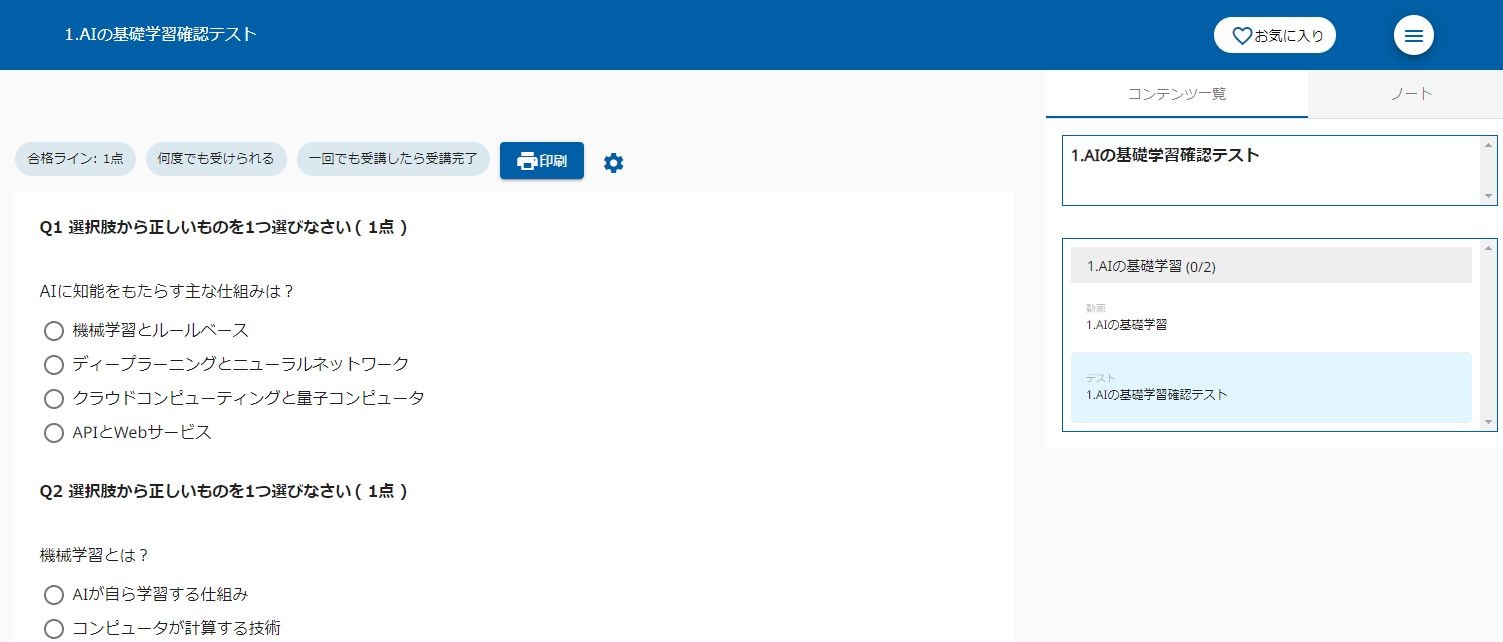 21
3. AIスキルと知識の習得『 AI導入研修』
学習管理システム	ダッシュボード
© DigiRise,Inc. All Rights Reserved.
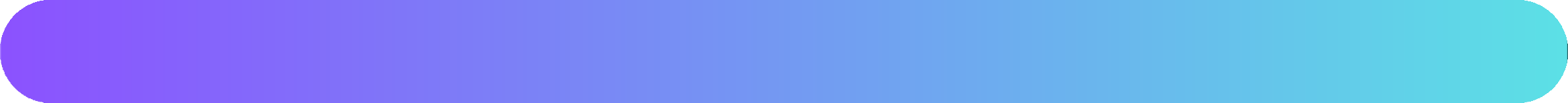 目標・学習期間・スケジュール管理も一括管理
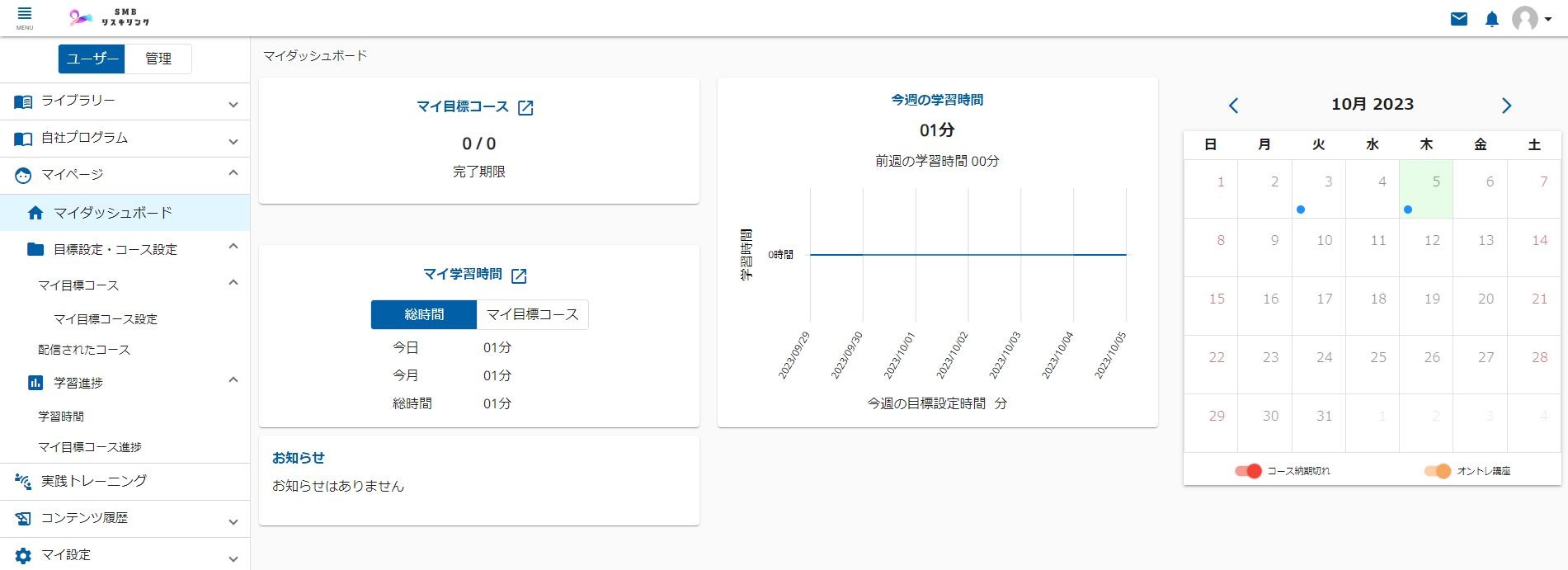 22
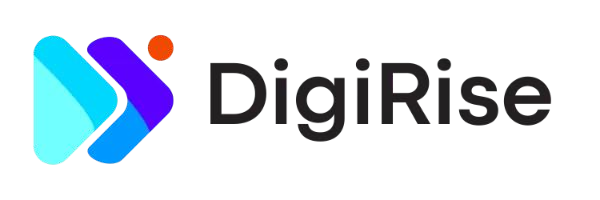 3. AIスキルと知識の習得『 AI導入研修』
その場でAIスキルが身に付く実践ワークショップ
© DigiRise,Inc. All Rights Reserved.
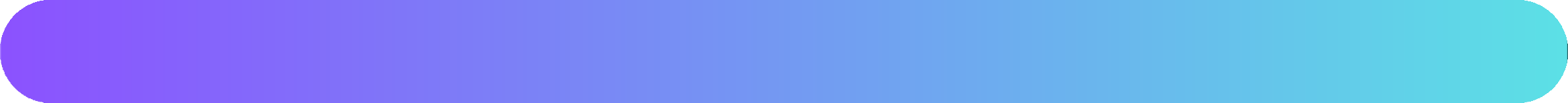 実践ワークショップ（全 4回・オンライン開催）
・各回の事前学習内容に基づき、
AIスペシャリスト講師が生ライブで解説
・参加者同士のAI活用実践ワークショップ
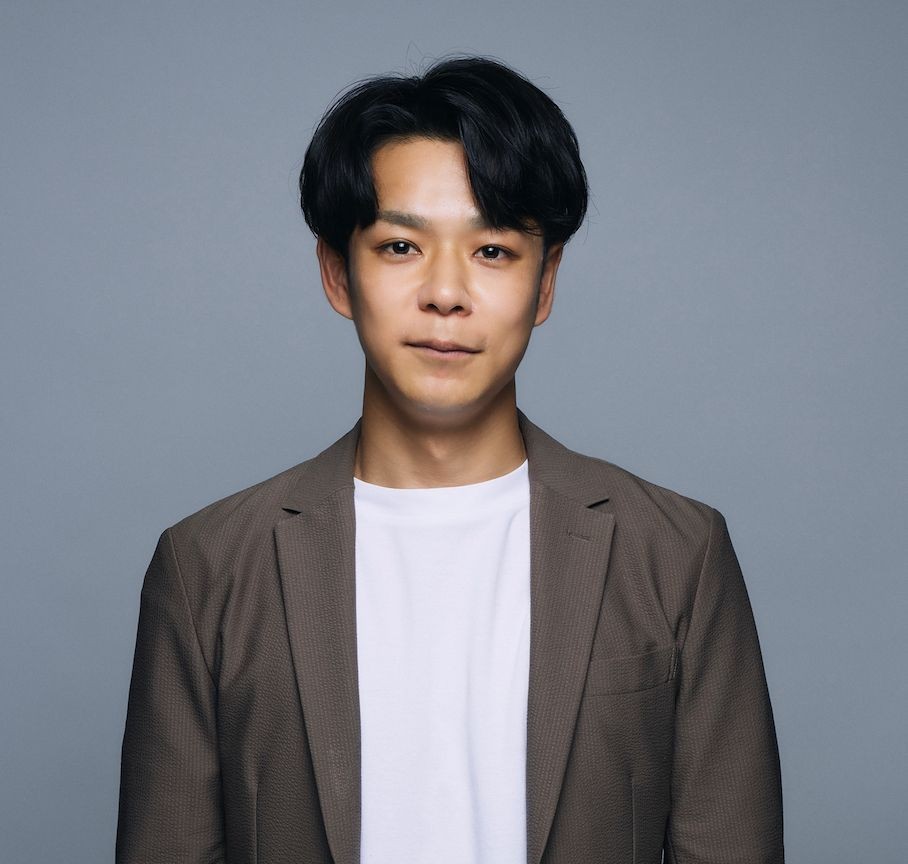 トレーニング内容
①生成AI・ChatGPTの基礎理解
②プロンプトエンジニアリング
③基本業務での生成 AI活用実践
④専門業務での生成 AI活用実践
※隔週に1回開催（計4回）
※ワークショップは毎回 90分間
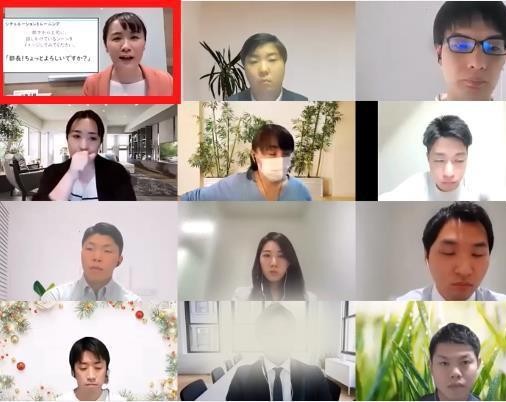 講師：チャエン
23
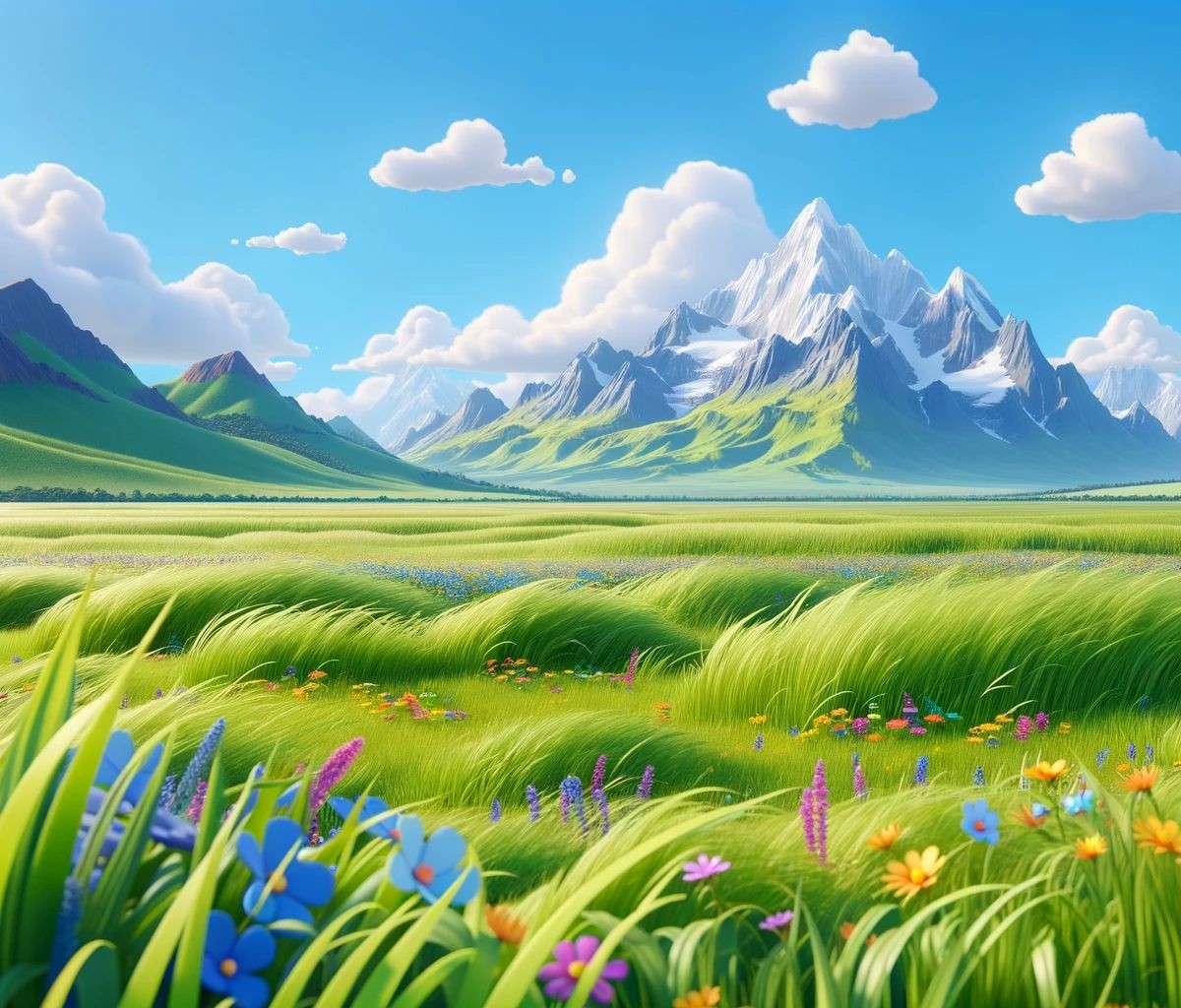 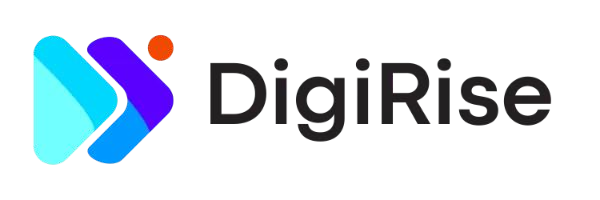 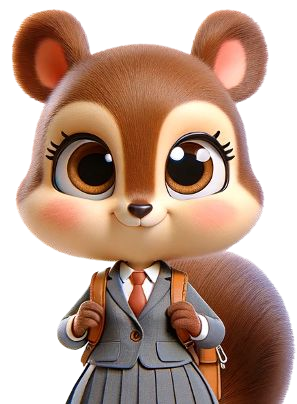 4.業務効率化を実現
『AI活用サポート』
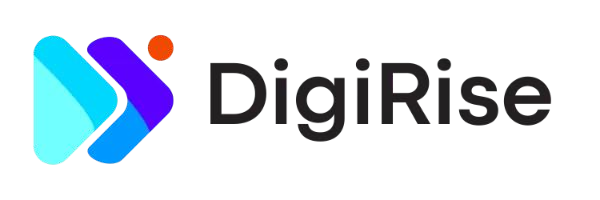 4.業務効率化を実現する AI活用サポート
AI活用サポートの概要
© DigiRise,Inc. All Rights Reserved.
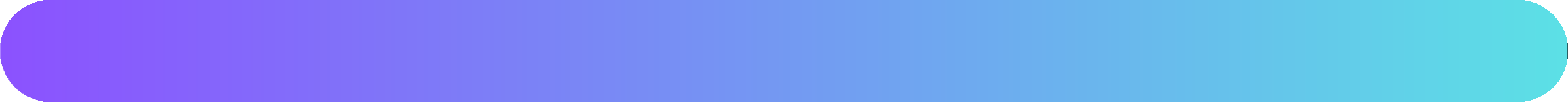 習得した知識とスキルを既存業務で活用するための伴走型支援
support
1
フォローアップ MTG
・社内業務改革のロードマップ策定支援
・社内AI活用計画の策定
support
5
スタートアップ MTG
・業務把握、目標・目的のすり合わせ、動機付け
生成AIツール説明会
・最新AIツールのご紹介
・基本的な使い方、機能、管理面の説明
定例 活用MTG（月1回）
・既存業務→生成AI作業への代替支援
・業務活用・定着サポートMTG
support
6
support
2
support
3
学習管理サポート
・動画コンテンツとワークショップを完遂するための学習管理
・受講者のテスト点数、受講状況をレポートで提出
チャットサポート
・プロンプト作成、活用相談
・日々の業務効率化の相談
support
7
研修中間報告会・完了報告会
・研修受講中から業務効率化の進捗を会社に報告
・完了後に研修効果と社内促進ガイドラインをレポート
オンラインサロン（交流会）
・他社活用事例、最新AI活用法について
・ユーザーコミュニティ
support
8
support
4
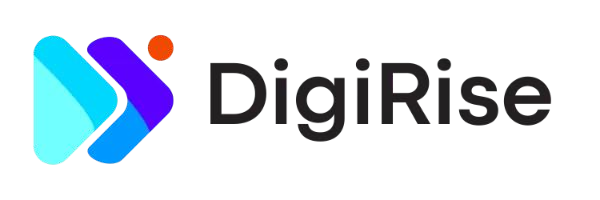 4.業務効率化を実現する AI活用サポート
ワークショップの活用事例と効果
© DigiRise,Inc. All Rights Reserved.
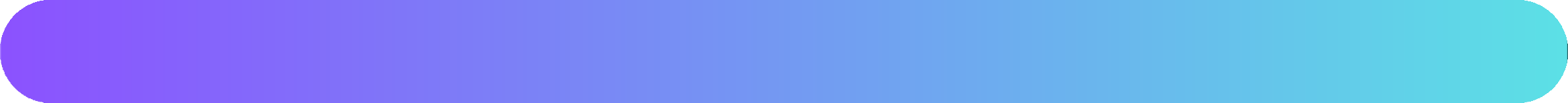 既存業務→生成AI代替業務の特定→代替着手→AI定着支援
AI代替領域の特定
AIで業務改善
業務棚卸し
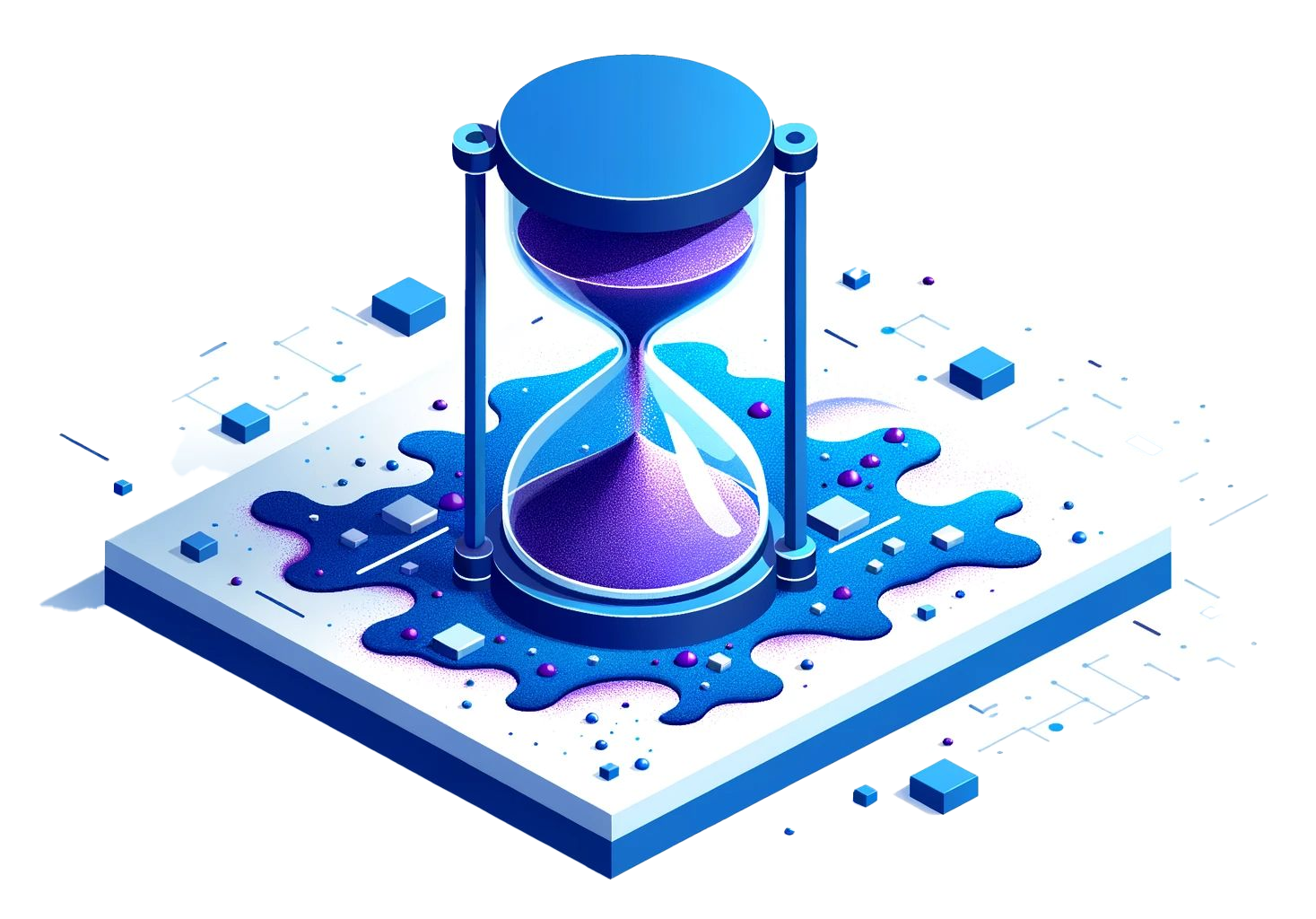 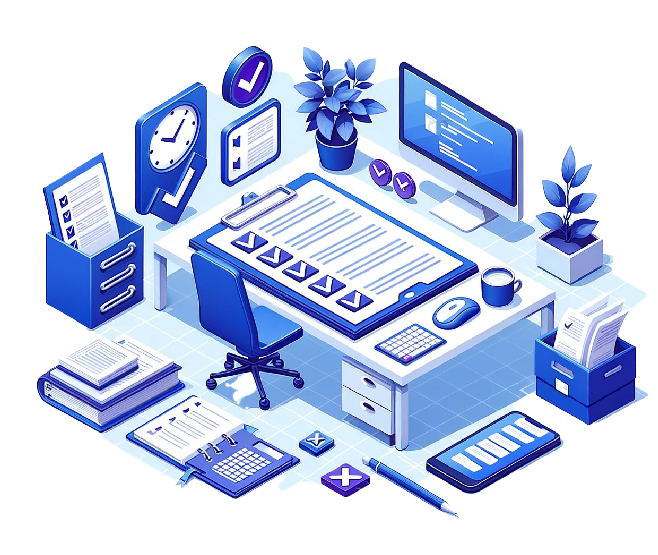 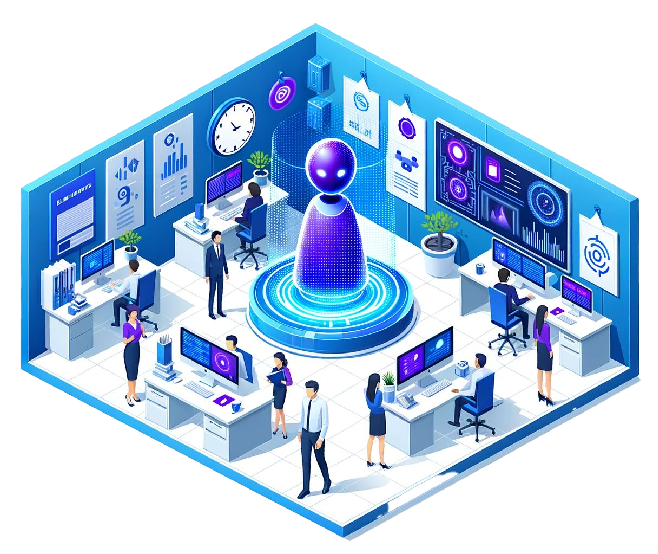 26
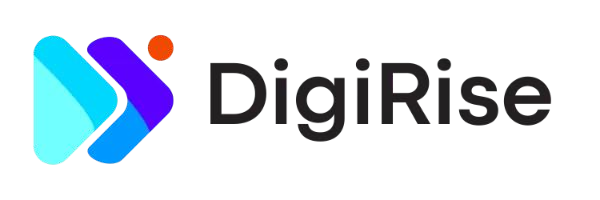 4.業務効率化を実現する AI活用サポート
ワークショップ事例
© DigiRise,Inc. All Rights Reserved.
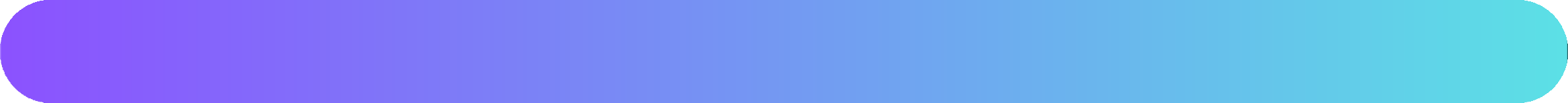 生成AI活用前の業務工数：約 16時間40分
タスク書出
タスク分類
時間工数の可視化
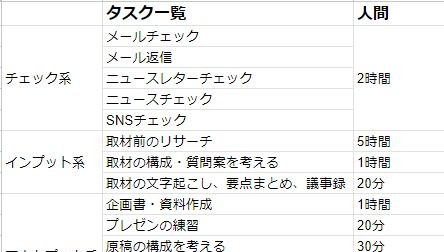 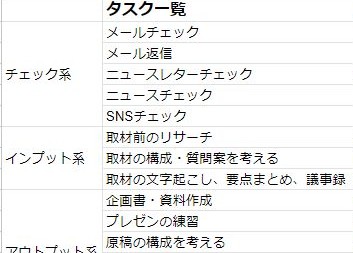 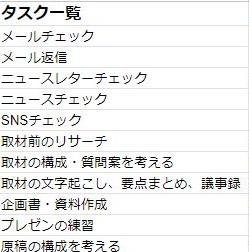 27
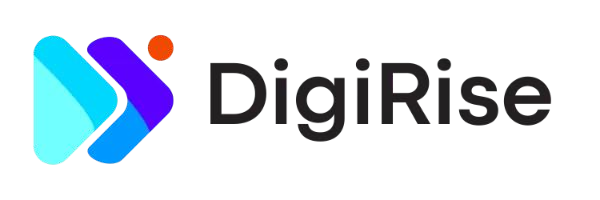 4.業務効率化を実現する AI活用サポート
ワークショップ事例	–業務遂行をAIに任せた場合	–
© DigiRise,Inc. All Rights Reserved.
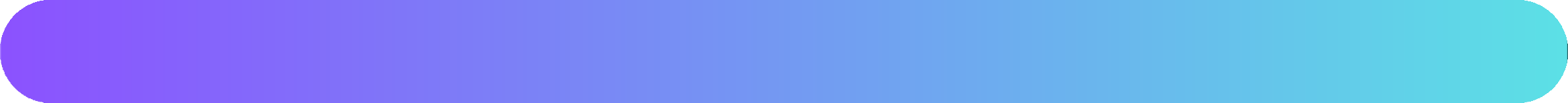 生成AI活用後：業務工数	約7時間20分
Before
After
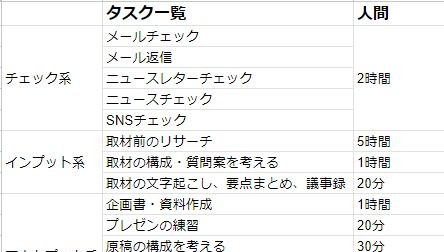 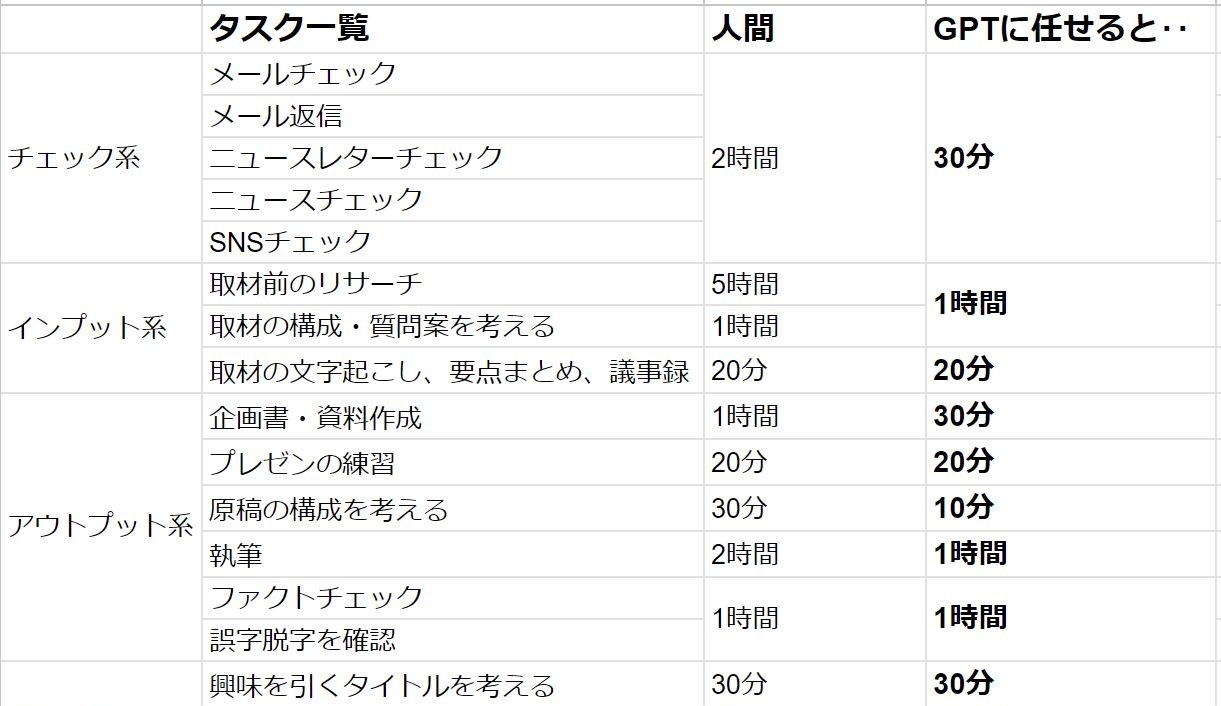 28
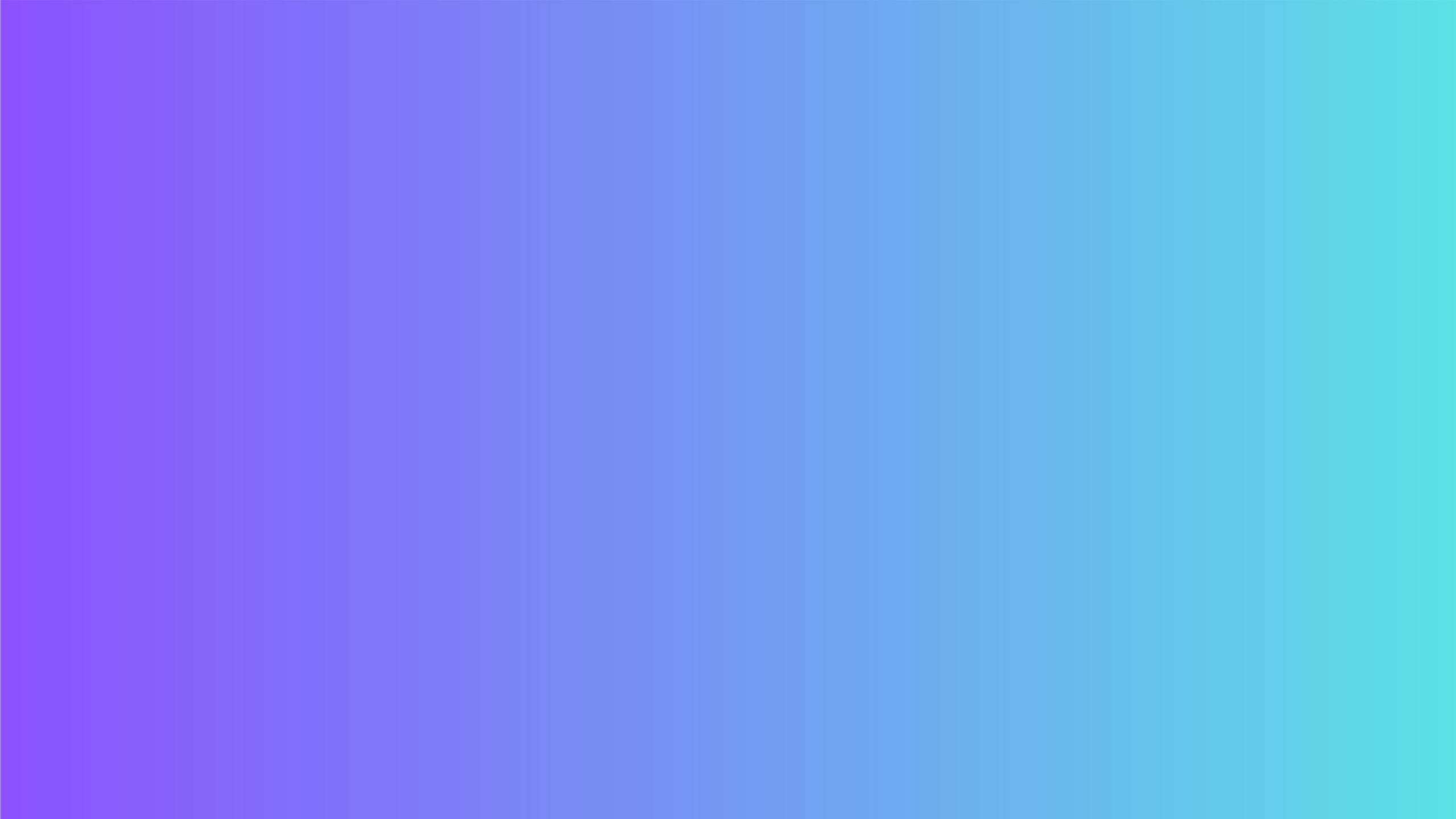 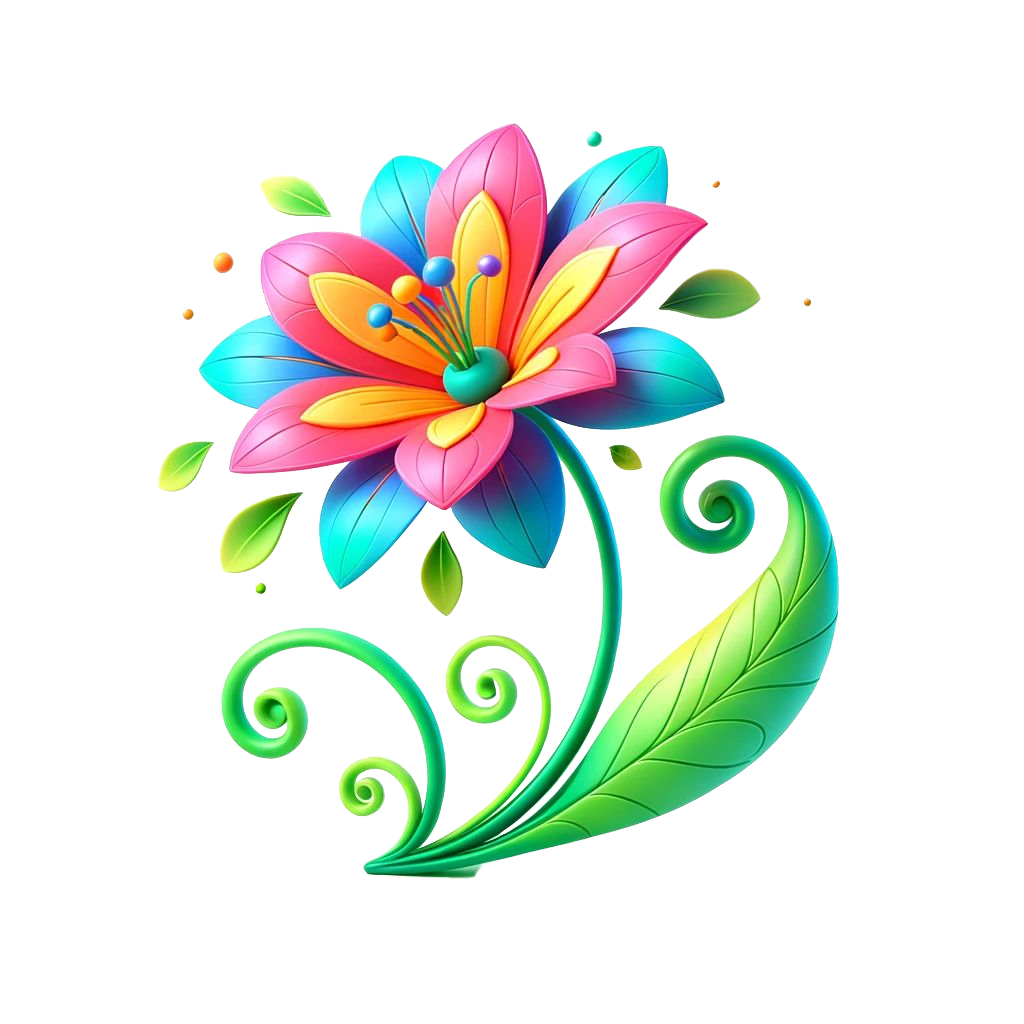 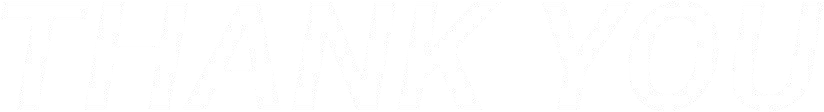 資金調達から教育・学あ習り支が援とまうごでざ全い方ま位しかたら。ご支援させて頂きます
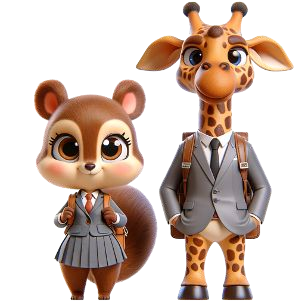 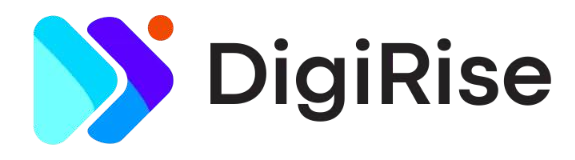 https://digirise.ai/
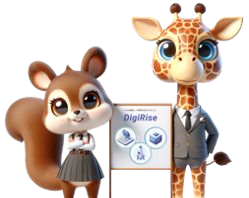 是非、お気軽にお問い合わせください。
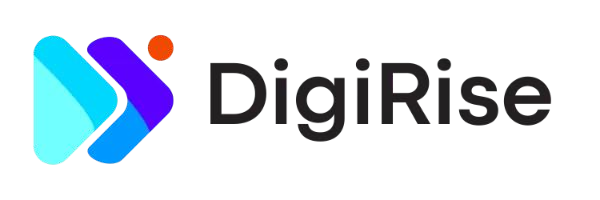